Company
UK based IT software company started, 2003
Employees with clustered object storage background 
Recognised the move to disk-based archiving and the need to address that space with new products
Flagship product: MatrixStore
Object Based Storage Technology
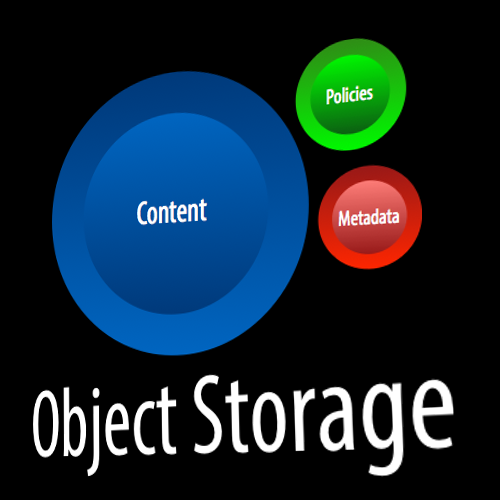 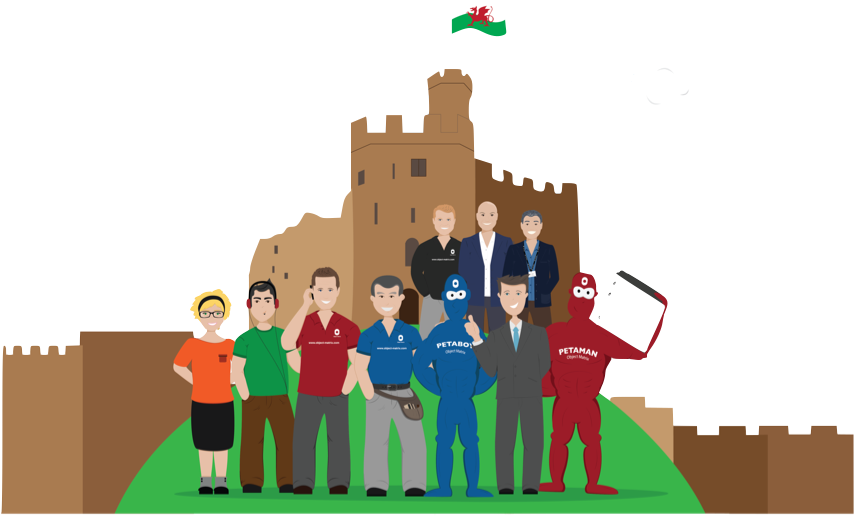 [Speaker Notes: Employees are ex-EMC/Hitachi with legacy in clustered object based storage.]
Customers including:
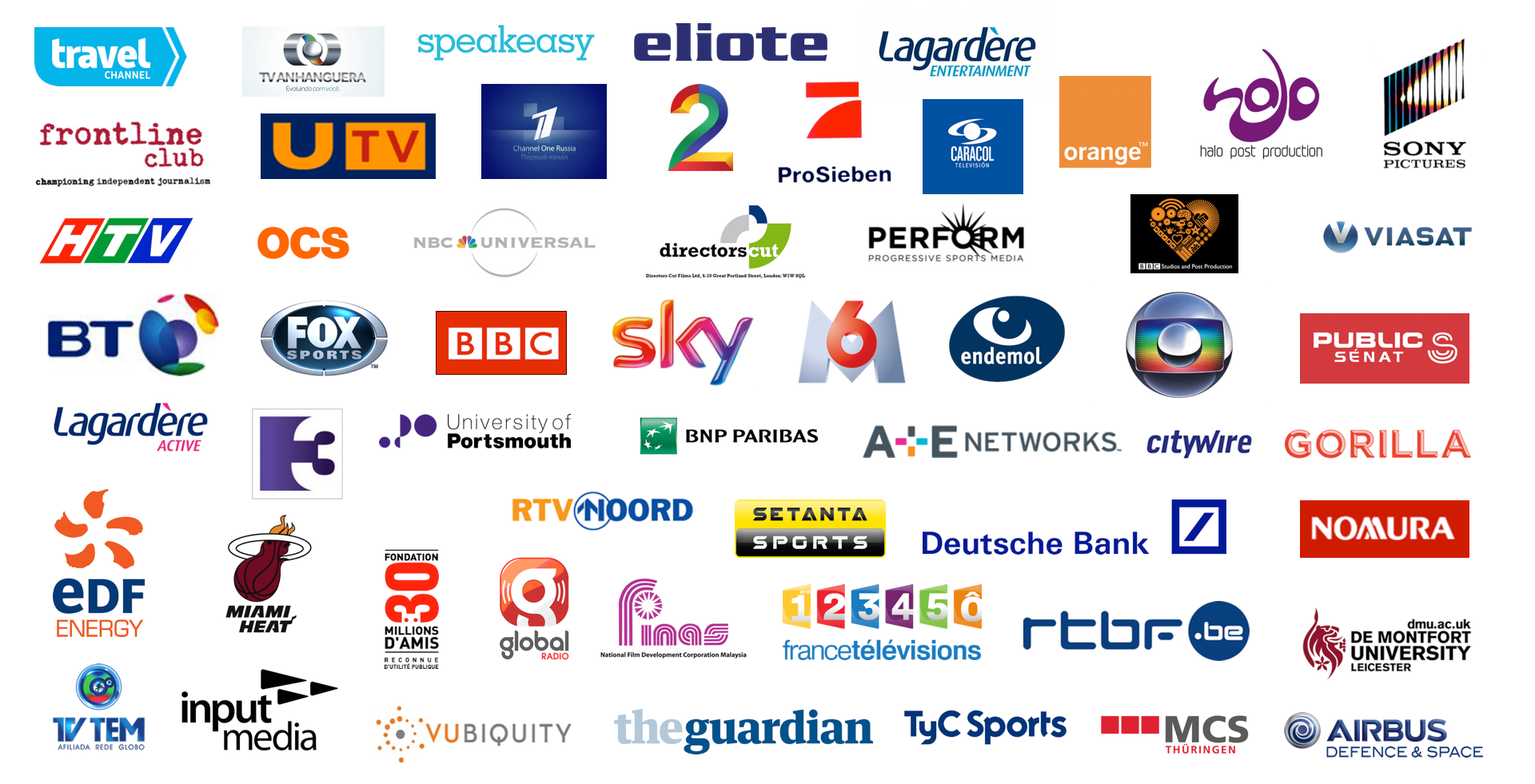 [Speaker Notes: Using MatrixStore in various processes from rushes protection to long term availability of digital content for on demand workflows.]
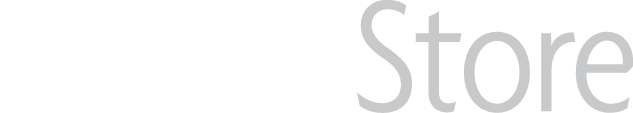 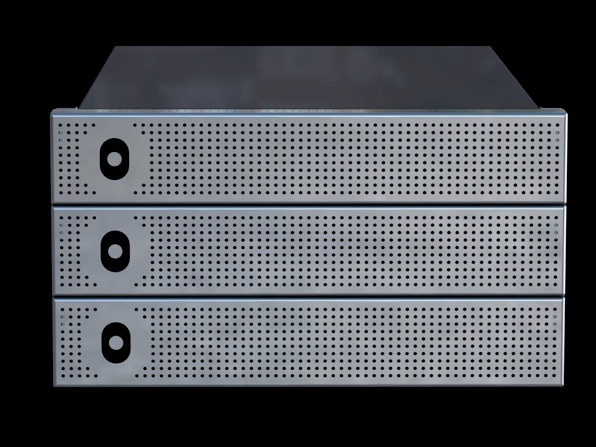 A scalable nearline digital preservation platform
[Speaker Notes: MatrixStore is the secure, scalable and searchable nearline storage platform from Object Matrix.]
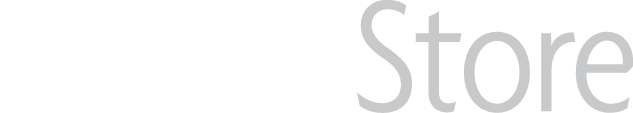 A Nearline Archive for File Based Workflows
Proven Object Storage that Protects Data & Metadata
Self-Managing Archive
Enforces Storage Policies & Data Security
Non-Proprietary Platforms and Formats
Easy to Manage and Cost Effective
Built in Disaster Recovery and Business Continuity
Scale as you grow
Complements existing technologies and infrastructure
Integrated into customer workflows through APIs 
Process & enrich content in place  (e.g AS11 metadata extraction)
A central hub in your ecosystem
[Speaker Notes: MatrixStore is software that turns off the shelf, commodity storage servers into a secure, management free and scalable storage platform.]
Promo Teams
Admin Teams
Client Access
Remote Access
Nearline & Archive Storage
Online
Cost per TB: $$$$$$$$
Guaranteed Bandwidth
Nearline
DAMs

MAMs

PAMs

VOD

Playout

Transcoders
Avid

Final Cut

Adobe

EVS

AutoDesk

Quantel
Cost per TB: $$$$
Guarantees data will be there
Deep Archive
Cost per TB: $$$
Deep Offsite Protection for data
with low or no access requirements
[Speaker Notes: MatrixStore is a nearline solution that enables multiple workflows from ingest to VOD.

Should be able to rough cut from it
Keep it available as temp store 
Provide digital preservation platform for content that needs to be online forever.
Should also be available to all workflows]
Products
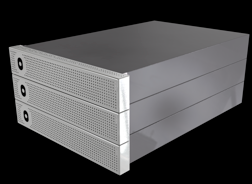 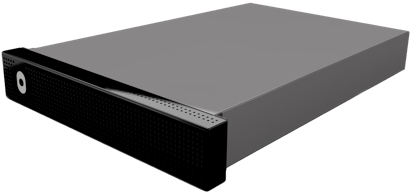 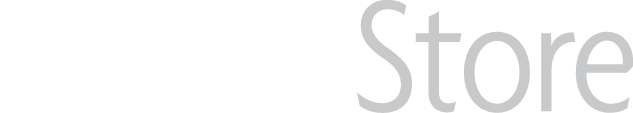 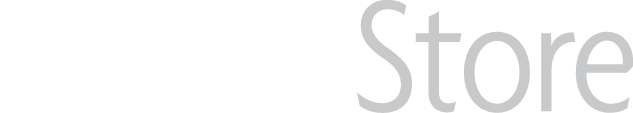 Quattro
Enterprise
[Speaker Notes: Storage Appliances.
1.  Enterprise MatrixStore . In house use for rushes, parking and content distribution.
2. MatrixStore Quattro. In house, on location, OB van etc.]
Object Matrix Applications
Release
Q1 2016
Release
Q4 2015
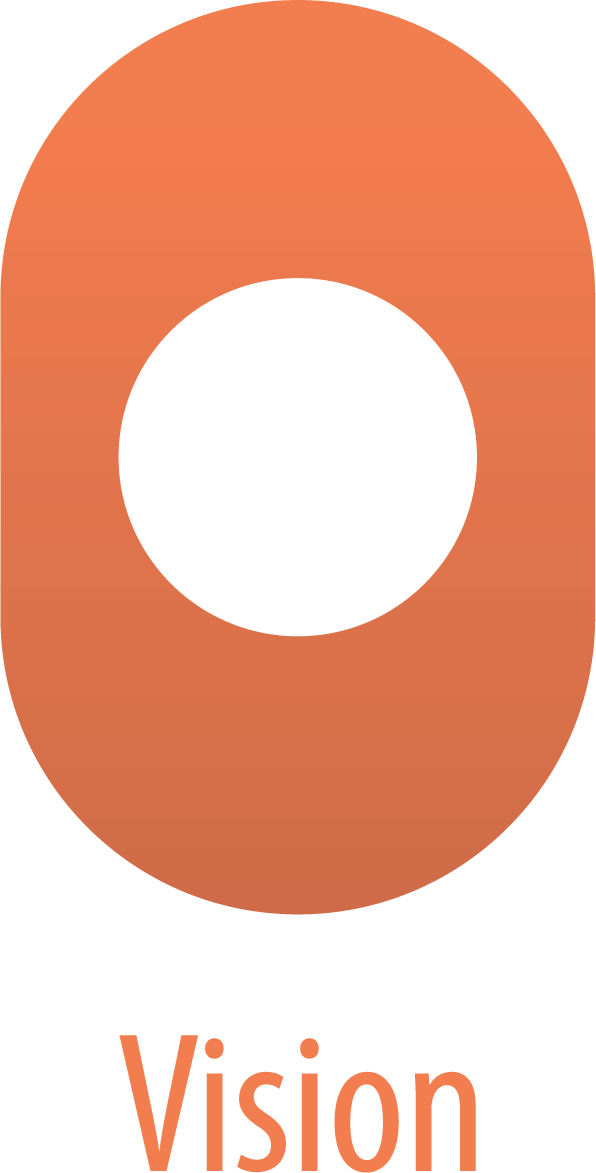 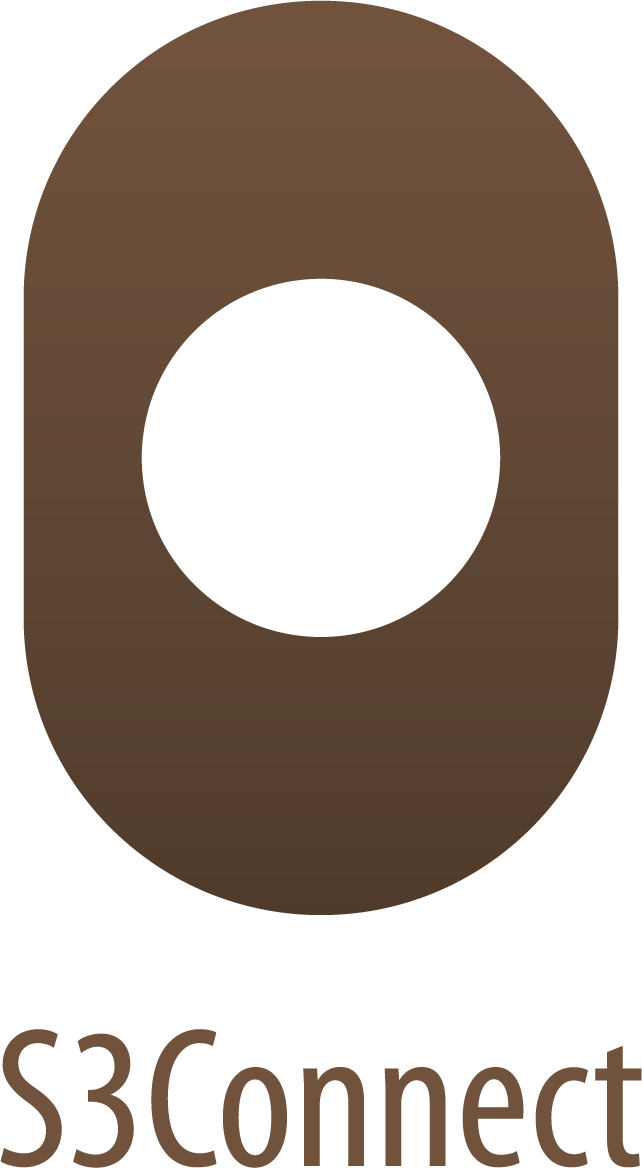 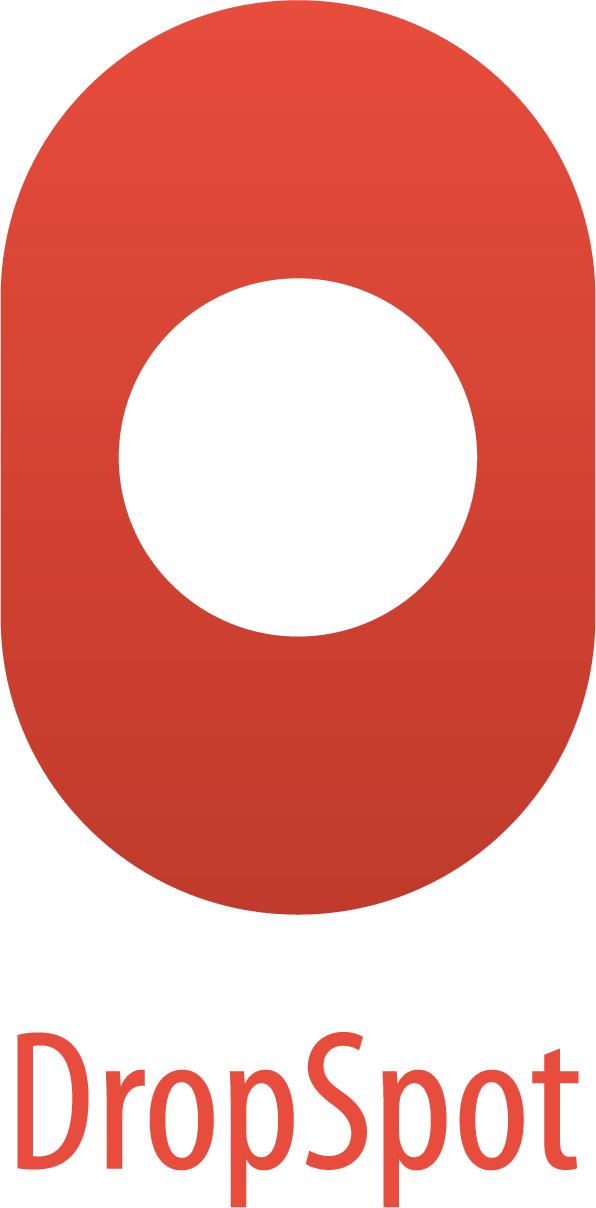 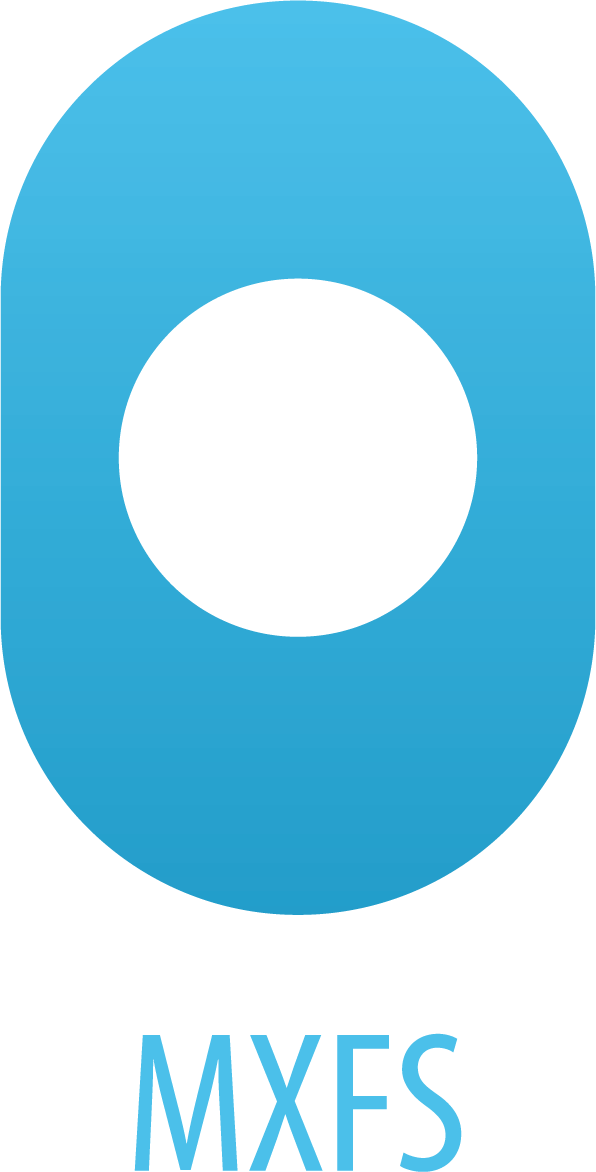 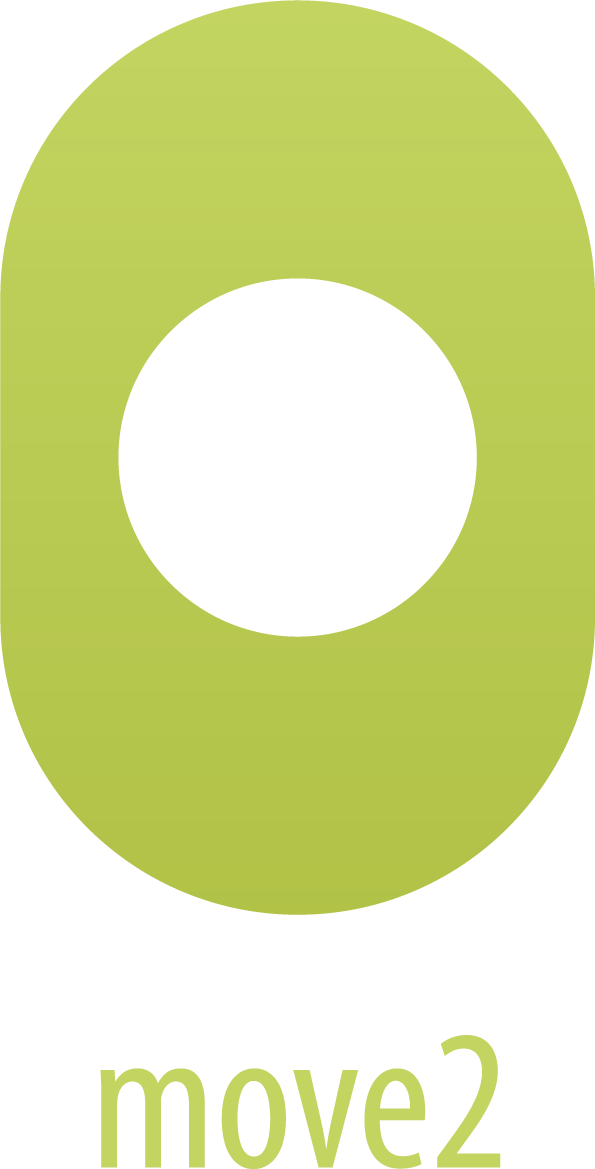 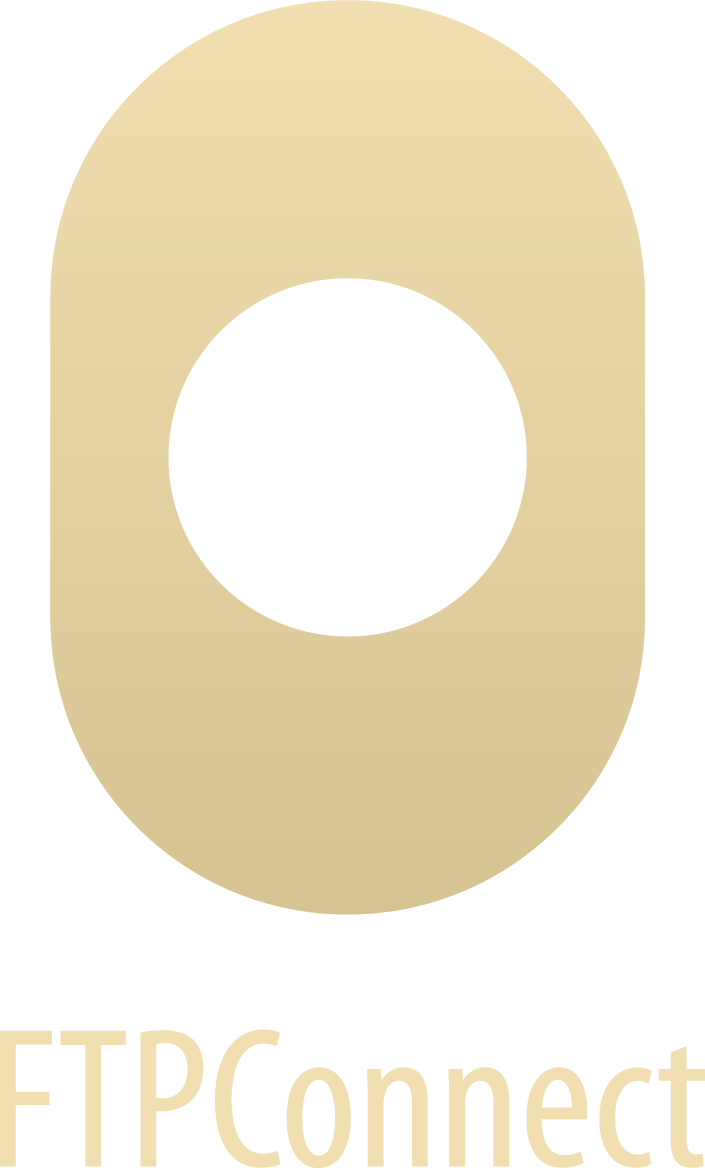 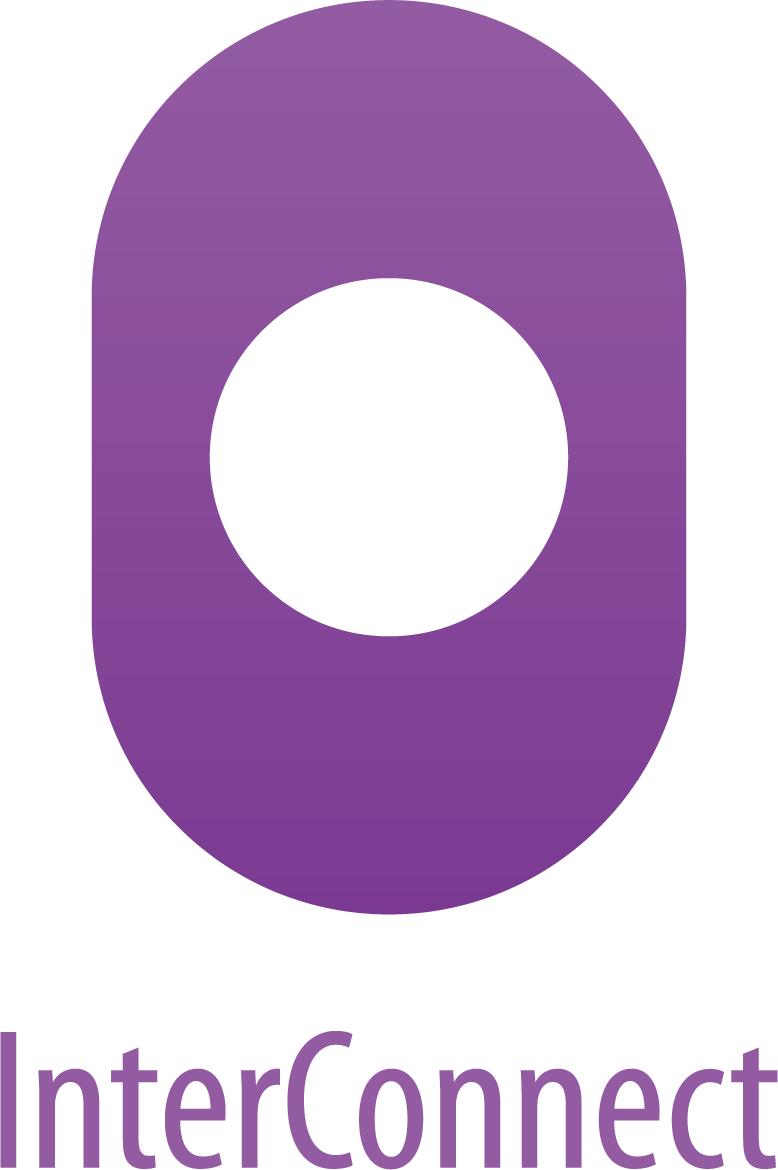 [Speaker Notes: Client Tools
1. DropSpot
2. MXFS
3. MatrixStoreConnect (FTP)
4. Move2 (backup MatrixStore content to deep archive like ODA or LTO)
5. InterConnect]
Application Programming Interface
Object Matrix Applications
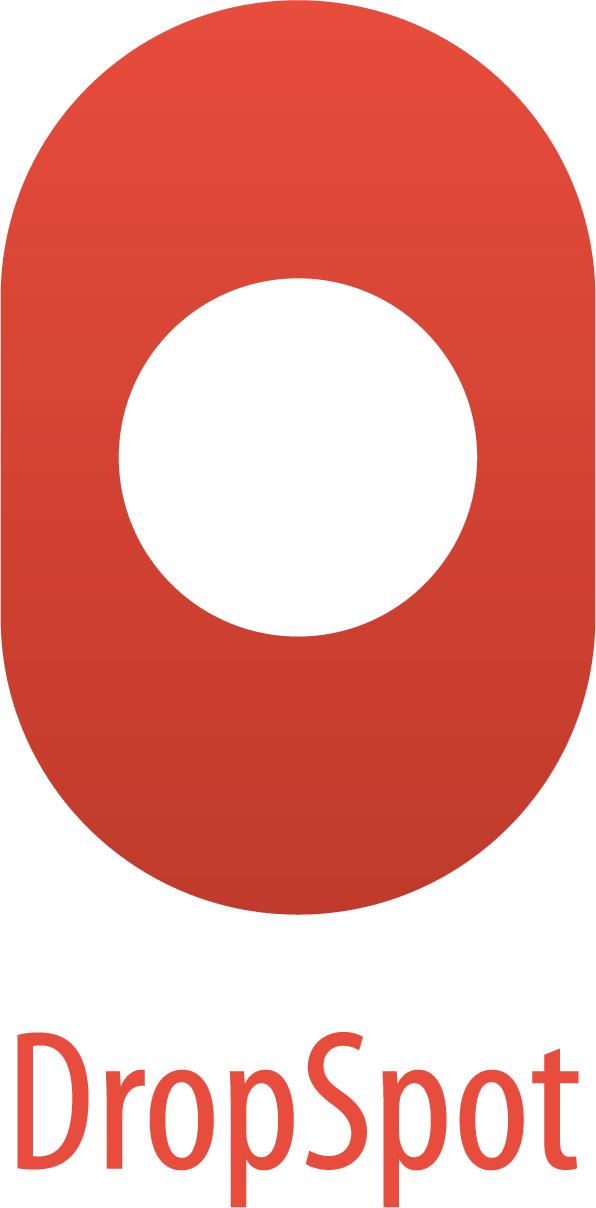 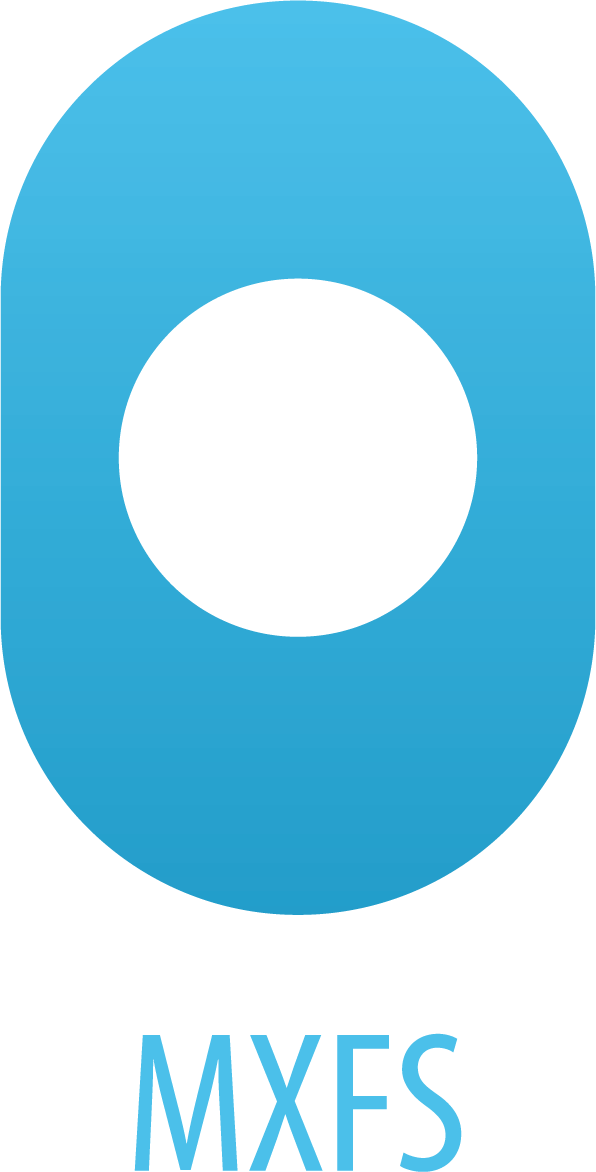 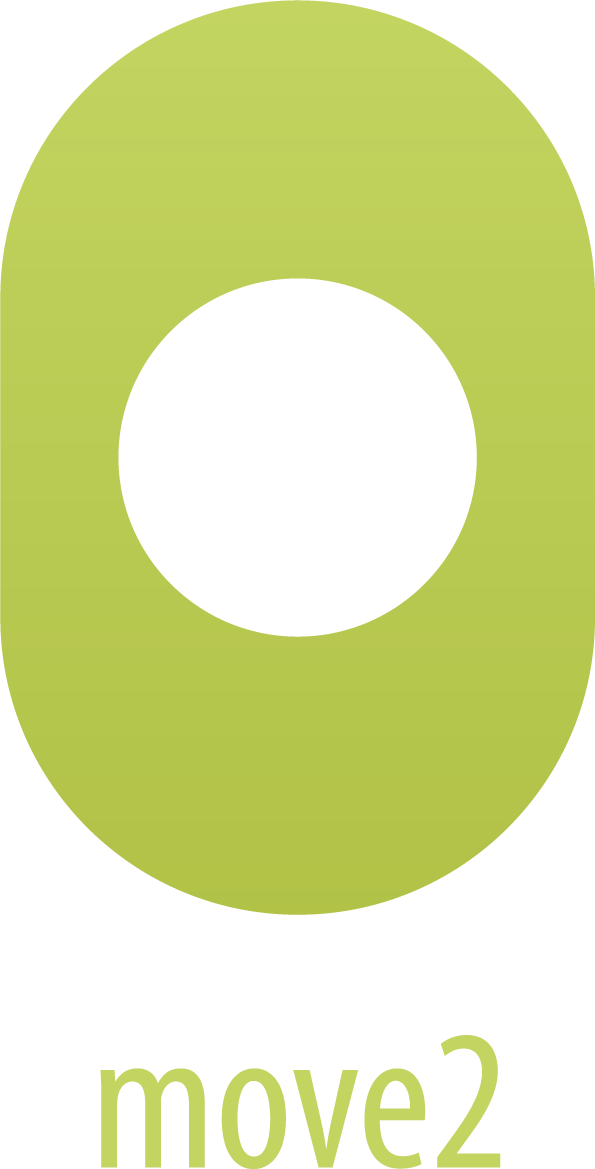 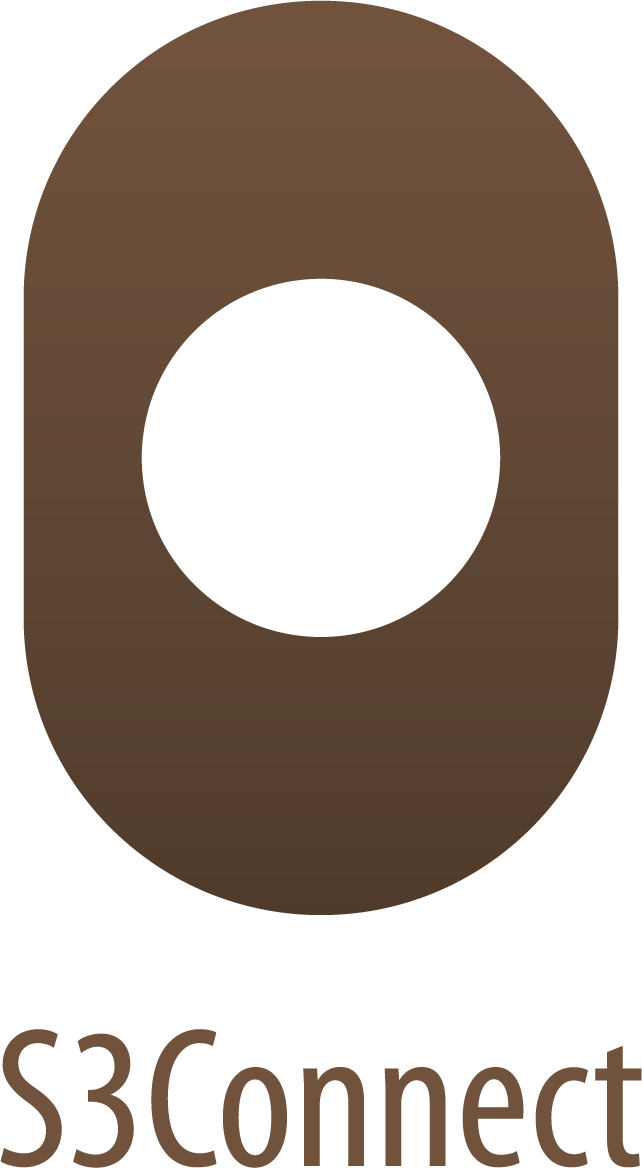 3rd party Ingest, MAM, DAM,
 PAM, Transcode, HSM, VOD & 
home grown Applications
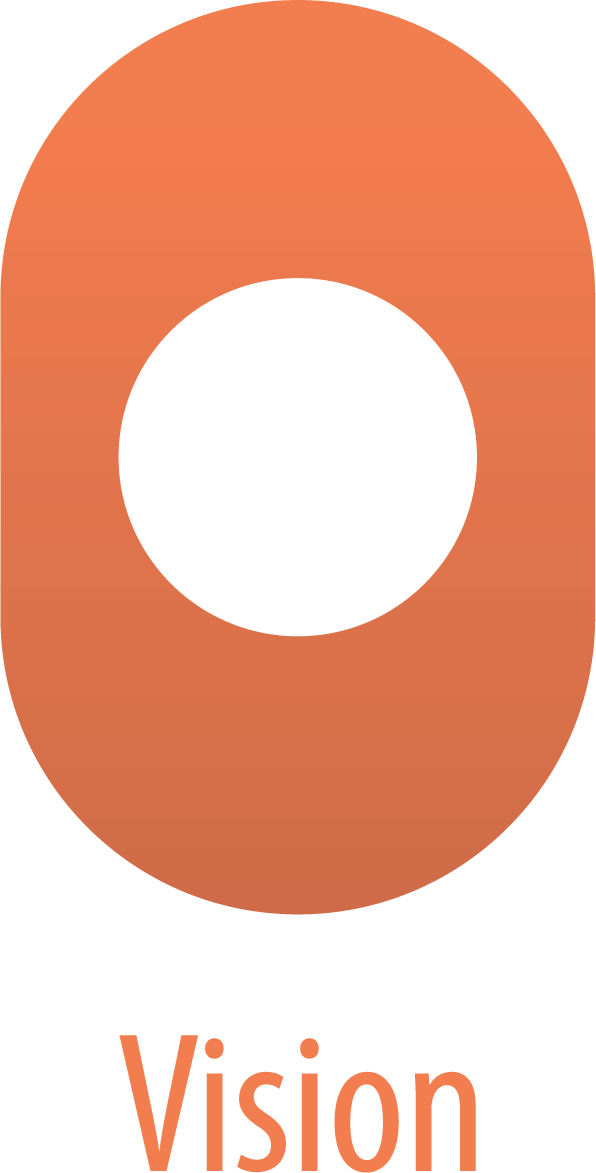 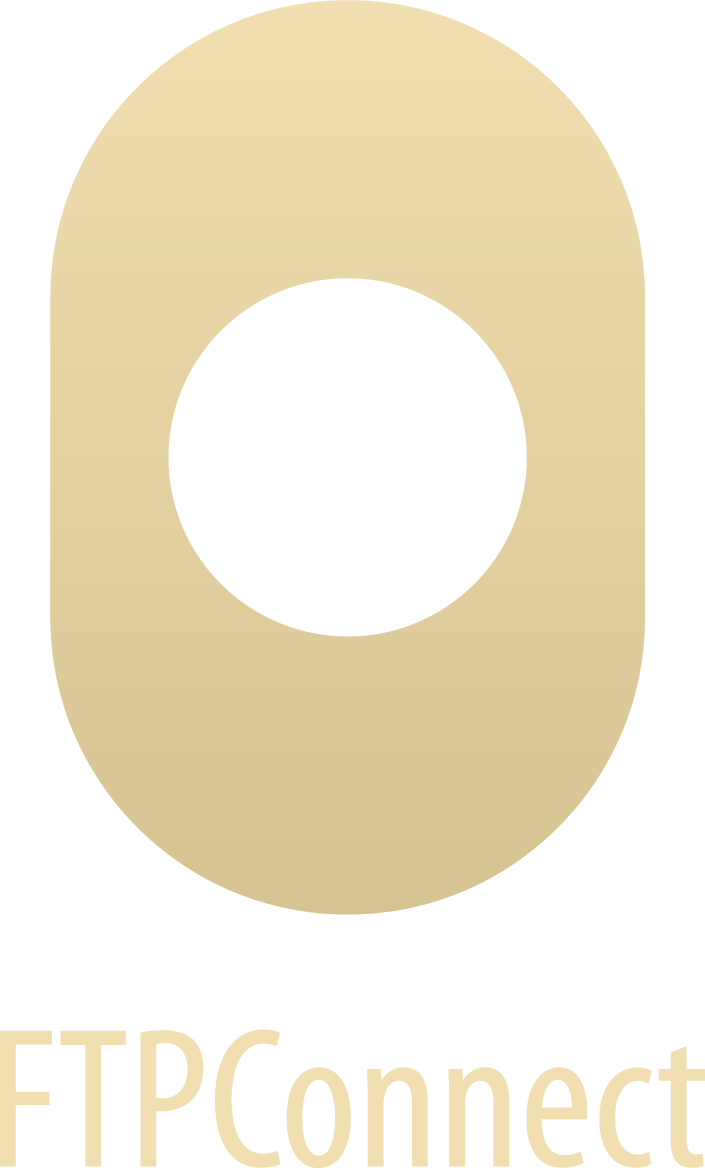 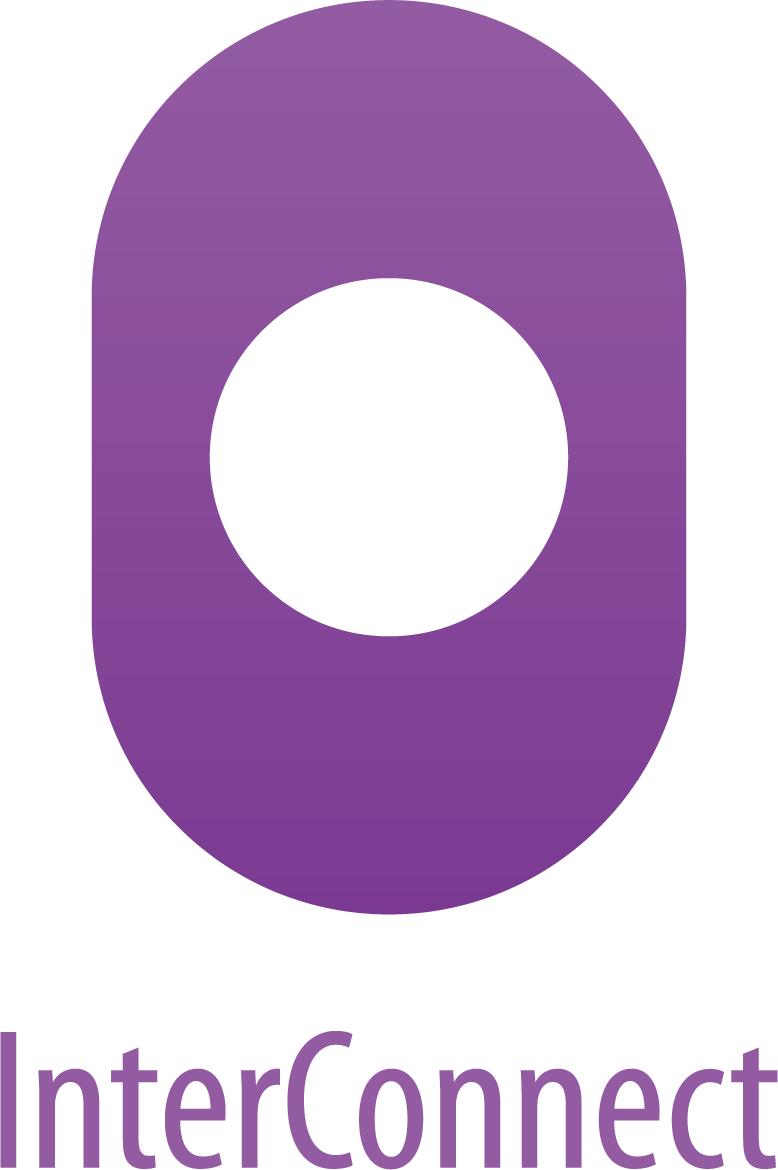 MatrixStore API
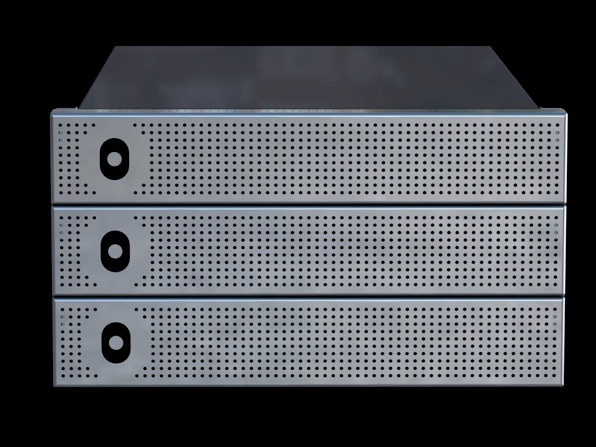 MatrixStore API
- C or Java
- Data & Metadata operations
Provides Seamless Integrations
S3 wrapper also availble Q1 2016
MatrixStore
[Speaker Notes: 1. Access content using Object Matrix applications
2. Use the MatrixStore API or access applications (MXFS/FTP) to integration with 3rd party or home grown applications]
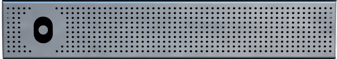 Object Matrix Hub
SMB etc
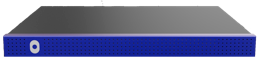 Client Connectivity
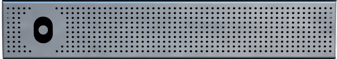 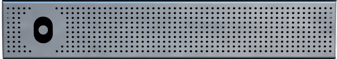 No Client Software Required
Production Storage
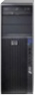 Each node needs two ports on the customer switch
MatrixStore API 
Integrated Applications
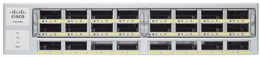 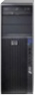 Customer Network 
GigE or 10GigE
Object Matrix MatrixStore (local or remote)
FTP Server
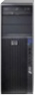 Windows Clients
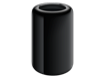 Mac Clients
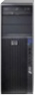 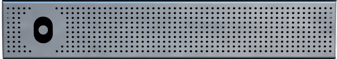 Linux Clients
Dual 
RJ45 or SFP+ per node
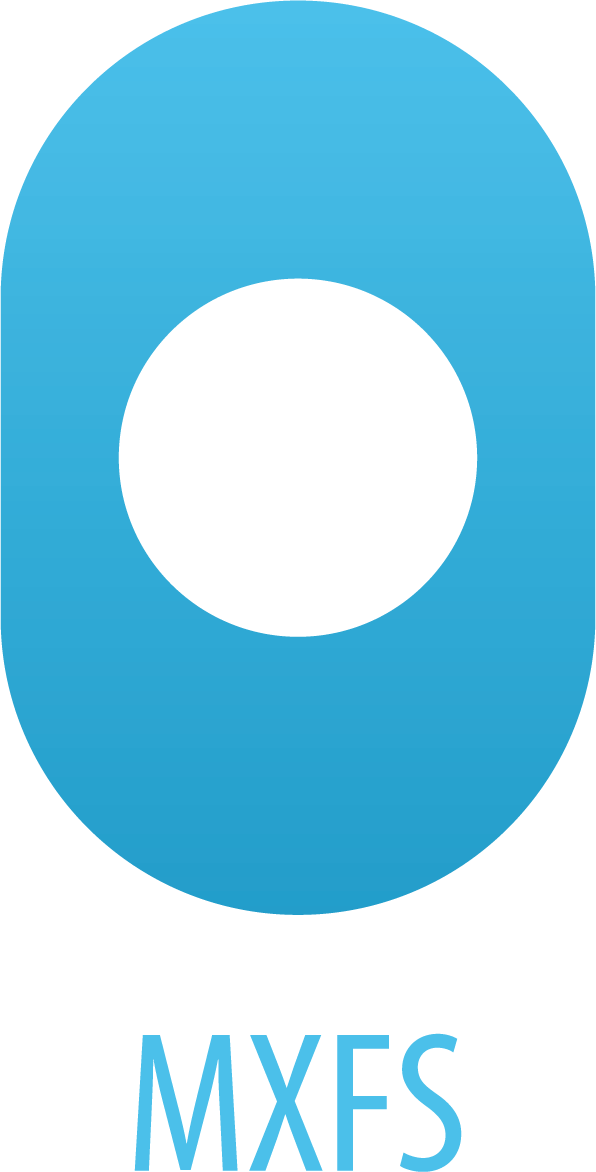 Direct Access with MXFS for 
fast parallell acces 

DropSpot for metadata tagging and search
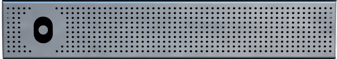 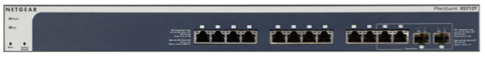 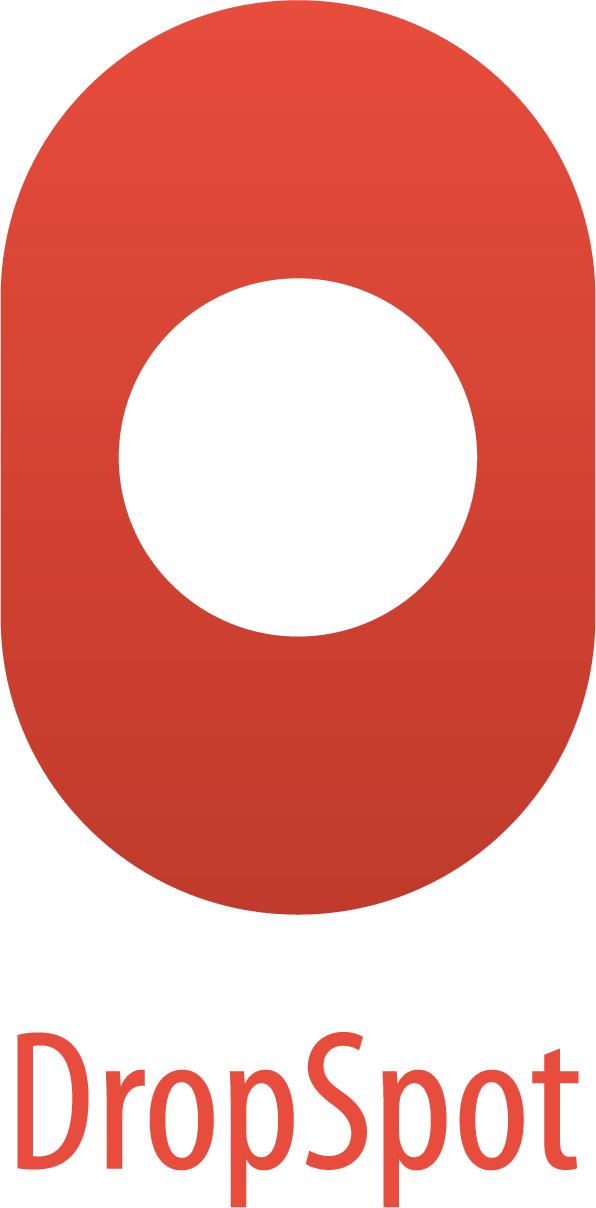 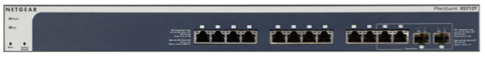 Internal Network: GigE or 10GigE
IPMI Network (Switch)
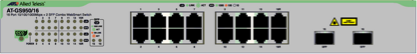 Positioning
(on premises or hosted)
Archive Vault
Transcode
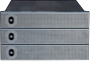 Archive
Parked
- One local Copy, One remote copy
- Data locked down for 12 months
- Data accessible from file system
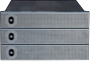 Archive
Ingest, Transform, Parking, Archive, Distribute
Rushes
Production Storage
Rushes Vault
- Two local Copies
- Data locked down for 6 months
- Data accessible from file system
Playout
edit
Search and Retrieve
Ethernet
Parking Vault
- Two local Copies
- Data locked down for 6 months
- Data accessible from file system
Send to LTO
Re-purpose Content
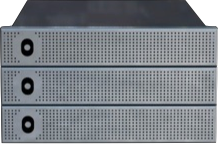 Any NLE
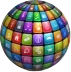 Internet
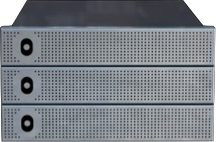 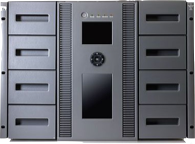 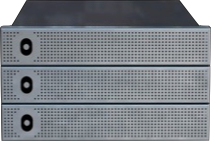 Remote MatrixStore for 
Disaster Recovery &
Business Continuity
(more details later in presentation)
LTO/ODA Library
MatrixStore
[Speaker Notes: Online Archive
 Video on Demand
 Distribution platforms
 Content owners
 Show reels
 Popular Content or regularly used clips]
Who uses it and how?
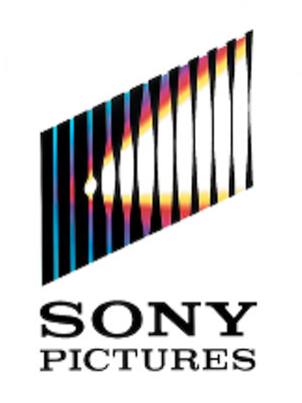 MAM
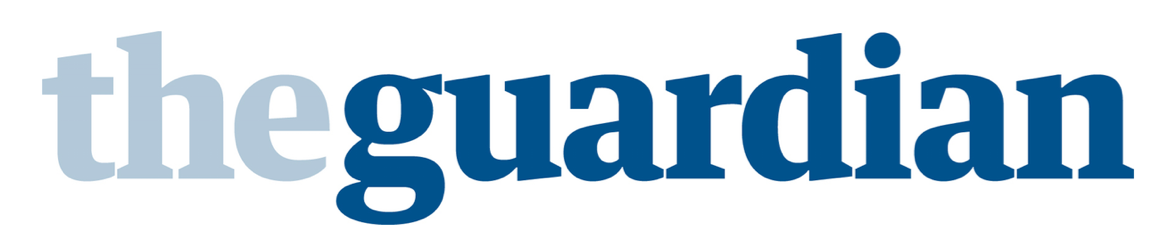 Video Vault
Nearline and Offsite Archive
Using DropSpot (with Forms) or a MAM like Cantemo Portal. Content is sent to MatrixStore which can be hosted locally or in a remote data centre.

Optionally (Guardian) you can replicate vaults to a 3rd location
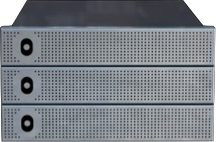 Production Storage
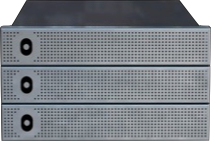 Graphics
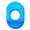 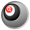 DropSpot
Dedicated Line
MatrixStore
network
Docklands
Dedicated Line
Re-Purpose Location
Central London Offices
Use DropSpot to ingest and add metadata. Use MXFS to browse content in the nearline.
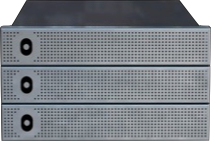 Video Vault
MatrixStore
Bracknell
[Speaker Notes: MAM workflows with business continuity (Many supported MAMs)
MatrixStore onsite or offsite or both]
MAM
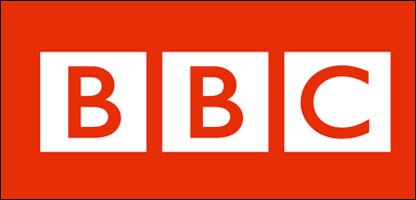 Parked Suff
Rushes
Production Storage
Nearline for Interplay
Drag and Drop Clips/Projects
into ‘To Be Archived’ or 
‘To Be Restored’ Folder. 

InterConnect moves the data to 
and from MatrixStore in the 
background updating Interplay 
via the Web Services API.
Avid Interplay
InterConnect
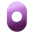 edit
Search and Retrieve
Ethernet
Move to/from nearline
Drag and Drop
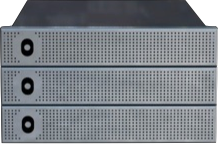 Any NLE
Re-Purpose Location
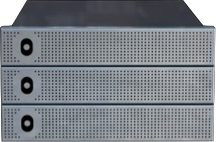 Use DropSpot to ingest and add metadata. Use MXFS to browse content in the nearline.
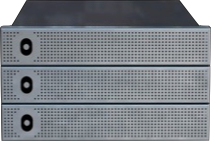 1.5 Petabytes across two sites
MatrixStore
[Speaker Notes: Parking Space for ongoing projects.
Avid: DropSpot or InterConnect
Other Workflows: DropSpot, MXFS or partner applications]
Card Ingest Forms for Non-MAM workflows
Custom metadata tagging and search forms offered by DropSpot application
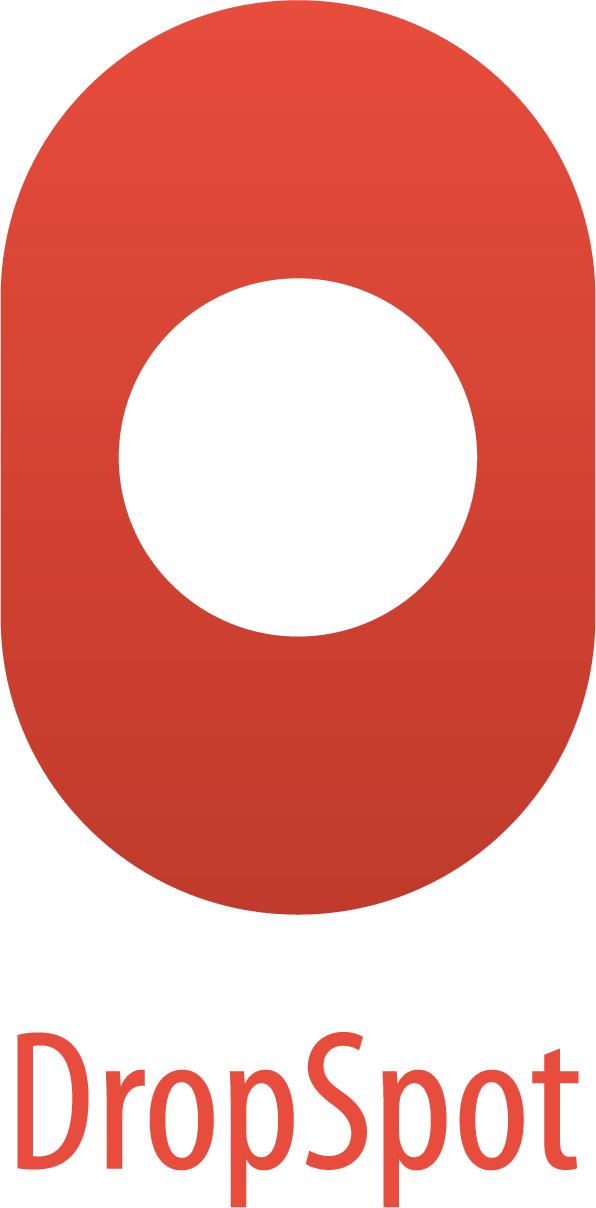 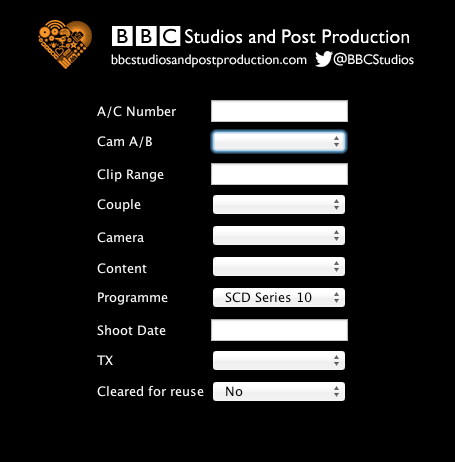 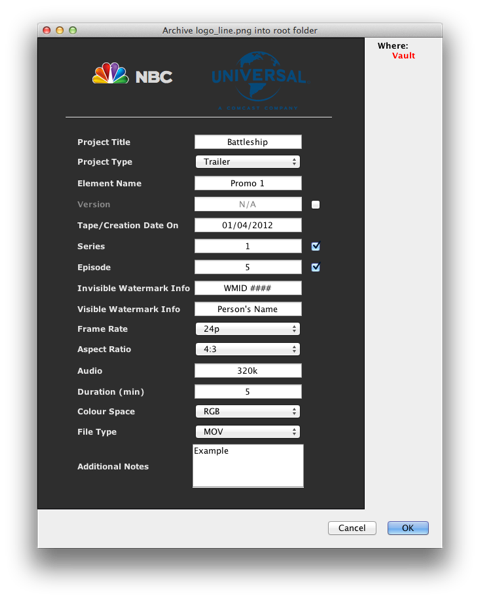 Any NLE
Ingest
Transcode
HDV
DV/SD
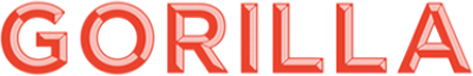 HD-SDI
Rushes
XDCAM
P2
Production Storage
edit
Proxies
Simple Scene Selection
Ethernet
Consolidate to Production Storage
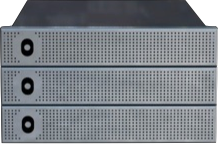 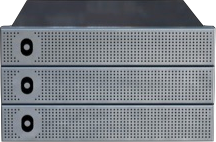 Ingest Using DropSpot
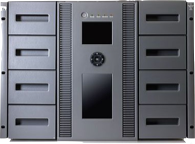 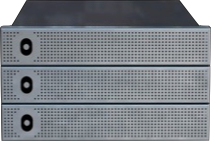 DropSpot to ingest
add metadata using forms interface
audits generated including MD5 of each object stored
LTO/ODA Library
MatrixStore
[Speaker Notes: 1. Content ingested from Cards or ingest appliances using DropSpot or MXFS from Object Matrix
2. Full resolution sent to MatrixStore low resolution to Production storage (ISIS, XSAN etc)
3. Content can be accessed direct from MatrixStore via MXFS for browse before moving to production storage
4. DropSpot forms interface developed to enforce meaningful metadata entry
5. Transcode rushes to production storage]
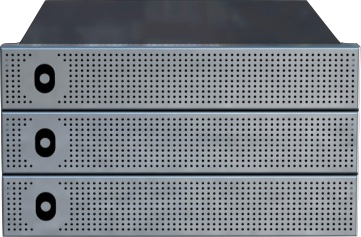 Graphics
Proxies
Ingest
Audio
Re-Purpose
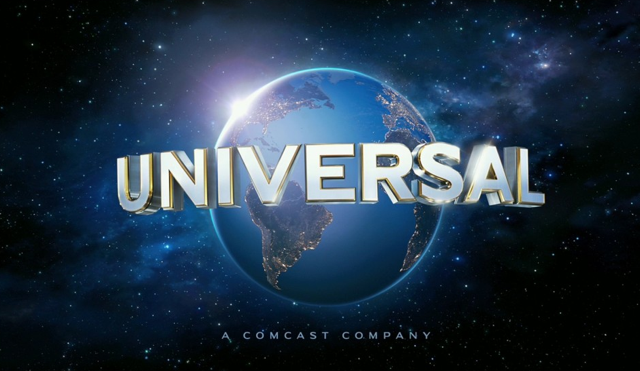 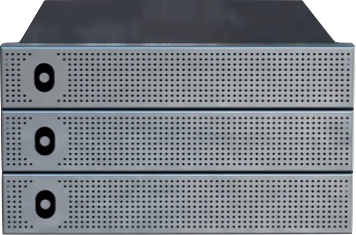 Ingest location
Content landed in dual copy MatrixStore vault
Transcode
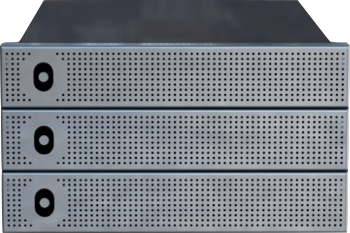 Rhozet Farm reads from vault and writes to new single copy proxy vault
Interplay Archive
Rhozet Farm reads from vault and writes to new single copy proxy vault
Interplay
Graphics & Audio
DropSpot & MXFS used to provide secure shared area.
move2LTO
MatrixStore
Older content moved to LTO
[Speaker Notes: Multiple Tenancy. Many workflows, departments of projects independently using the same physical platform
Typically start with one workflow then add/grow as needed]
Future Proof Capacity Growth
1.4 Petabytes
British Telecom has 382* 24TB nodes, 2*36TB nodes and 12*48TB nodes for the BT Vision VOD platform. 

There are 8 generations of underlying hardware in the current cluster.
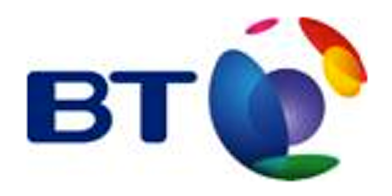 1st gen
2nd gen
3rd gen
4th gen
5th gen
6th gen
7th gen
8th gen
August 2010
January 2011
September 2011
February 2012
December 2012
September 2013
July 2014
April 2015
100 TB
1.4PB
[Speaker Notes: Proves MatrixStore ability to add nodes of any supported type or size.]
Partners including:
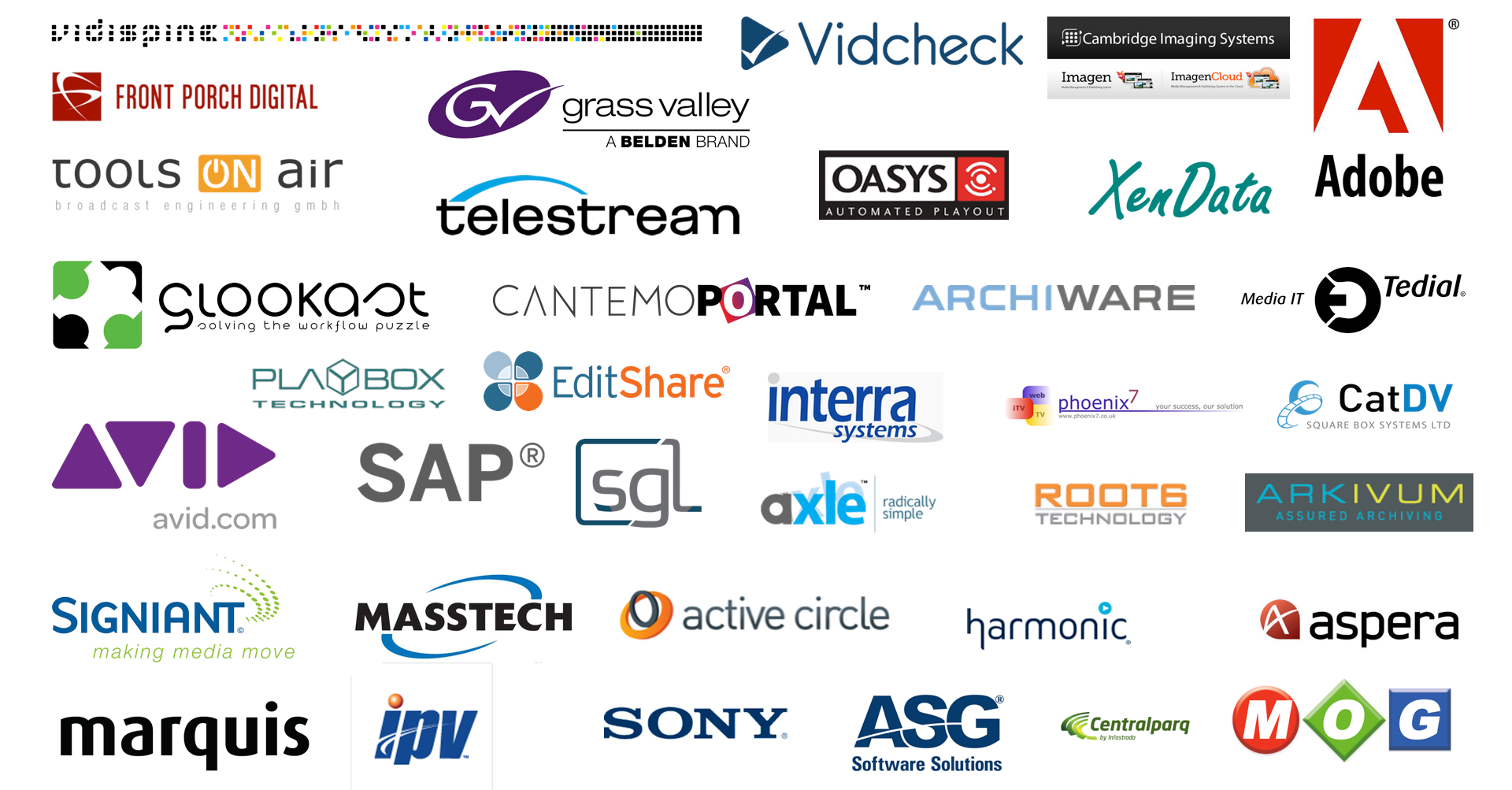 Disaster Recovery
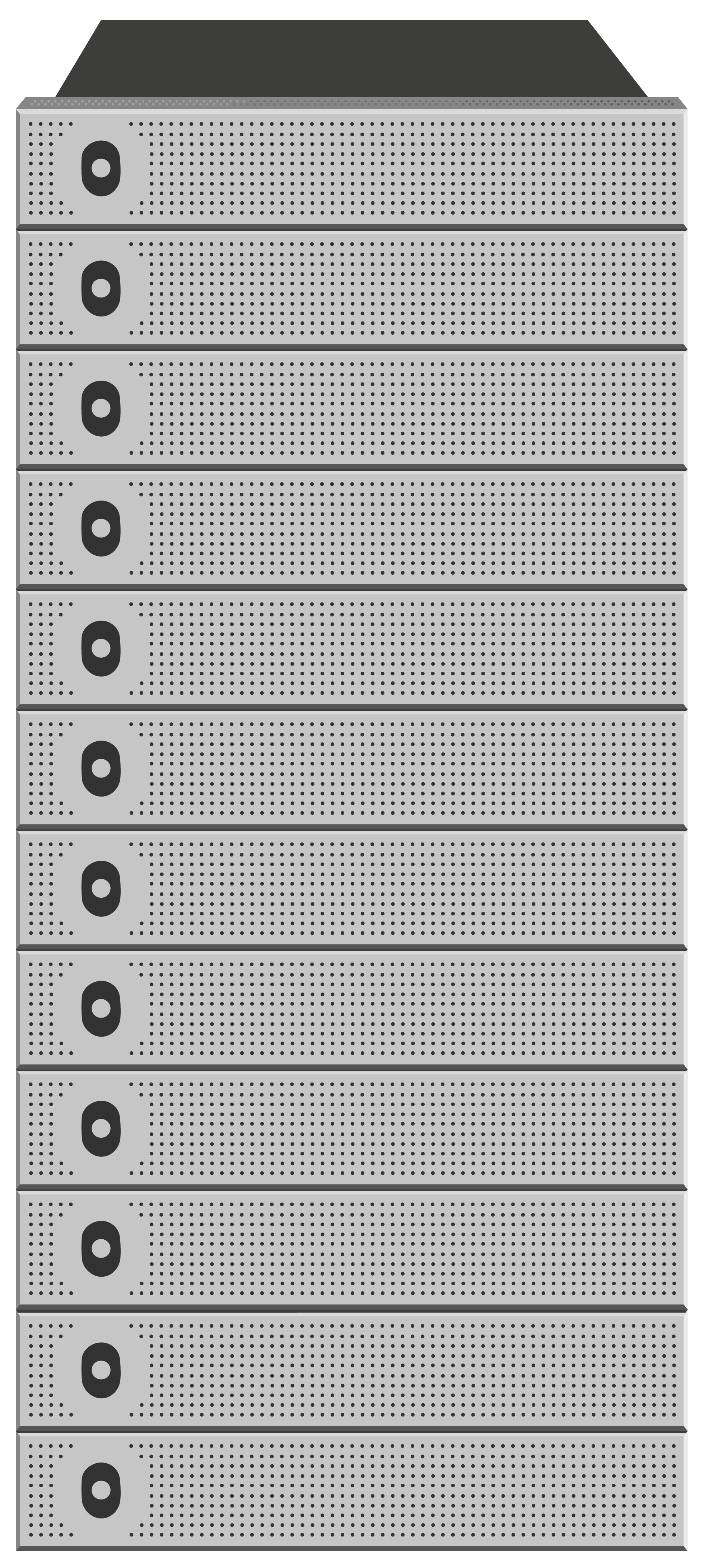 Vault based
Flexible approach ensures only mission critical data is replicated
Choice of data redundancy levels on both sites
Asynchronous
Data is protected in two (local) locations instantly
Copies then made to disaster recovery site asynchronously
Self Healing
Data is copied between sites during localised loss of availability  thus ensuring data protection policies always adhered to
Semi-automated
Protection of content to DR site is completely automated
Simple administration required on disaster recovery site when primary site if offline
Replicate
Two Copies
Local only

Do not
replicate
Replicate
One Copy
©Object Matrix Ltd 2015. All Rights Reserved.  Private & confidential
Disaster Recovery Location Options
On Premises Disaster Recovery
	(Platforms owned by you in your premises. The most popular option)
 Hosted Private Cloud
	(Platforms owned by you in a mixture of your premises and 3rd party data centres )
 Hosted Cloud 
	(Source platform owned by you. Replication platform owned and storage offered as a service by a third party)
©Object Matrix Ltd 2015. All Rights Reserved.  Private & confidential
On Premises Disaster Recovery
(Where both premises are locations owned and operated by the organisation)
MatrixStore clusters are owned by the organisation and located in premises operated by the organisation

 Vaults in both locations can be replicated to the remote location
Big Corp Cardiff Office
Big Corp London HQ
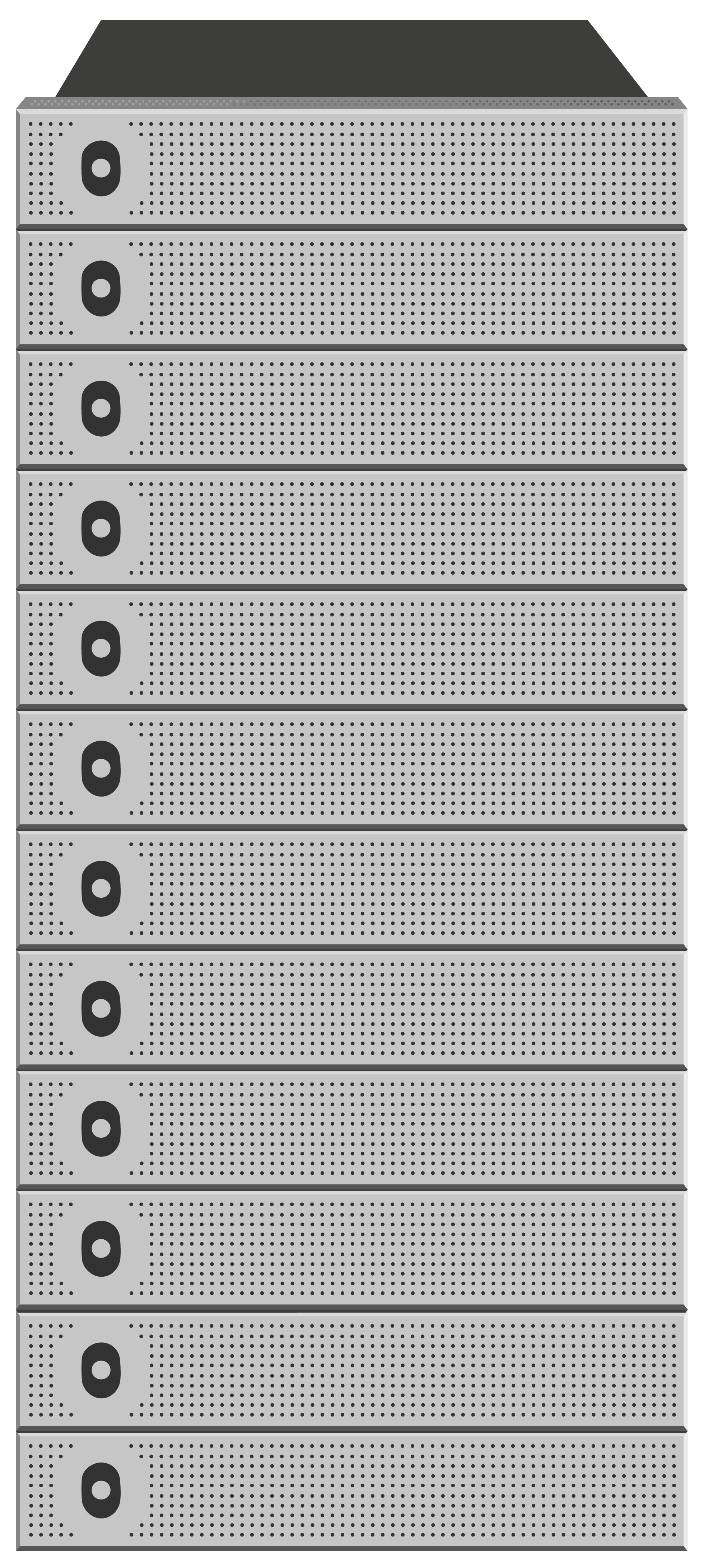 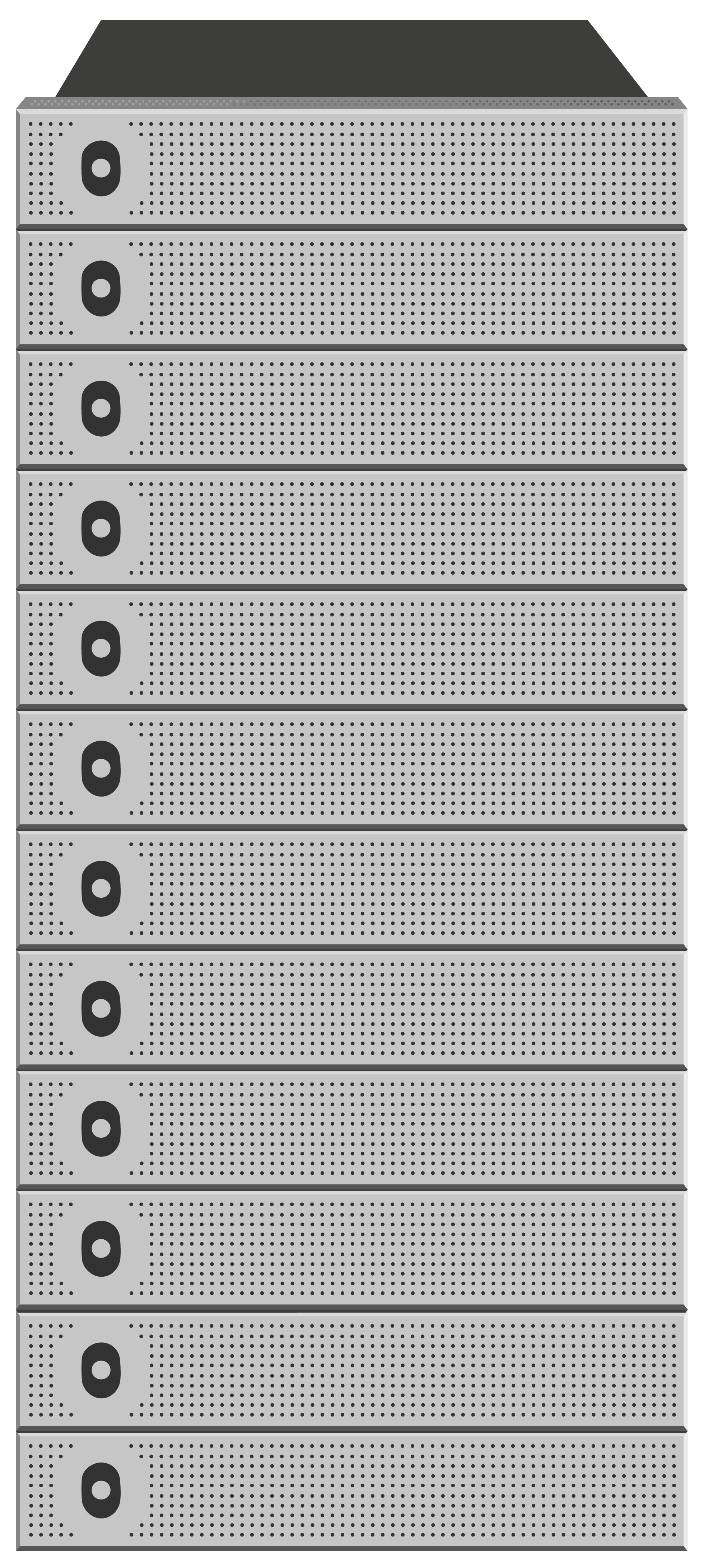 London 
Primary 
Vault
London 
DR 
Vault
MatrixStore Replication
Cardiff 
DR
Vault
Cardiff 
Primary
Vault
MatrixStore Replication
©Object Matrix Ltd 2015. All Rights Reserved.  Private & confidential
2. Hosted Private Cloud for Disaster Recovery
(Where disaster recovery location is hosted in a 3rd party data centre)
Primary MatrixStore Clusters are owned by the organisation and located in premises operated by the organisation

 Data in vaults  from both locations are replicated to MatrixStore Cluster owned by the organisation but hosted in a 3rd party data centre

 Replication is vault based so it is possible to replicate many vault from many clusters to a centralised, offsite, MatrixStore cluster
Big Corp DR Cluster hosted 
in 3rd party data centre
Big Corp London HQ
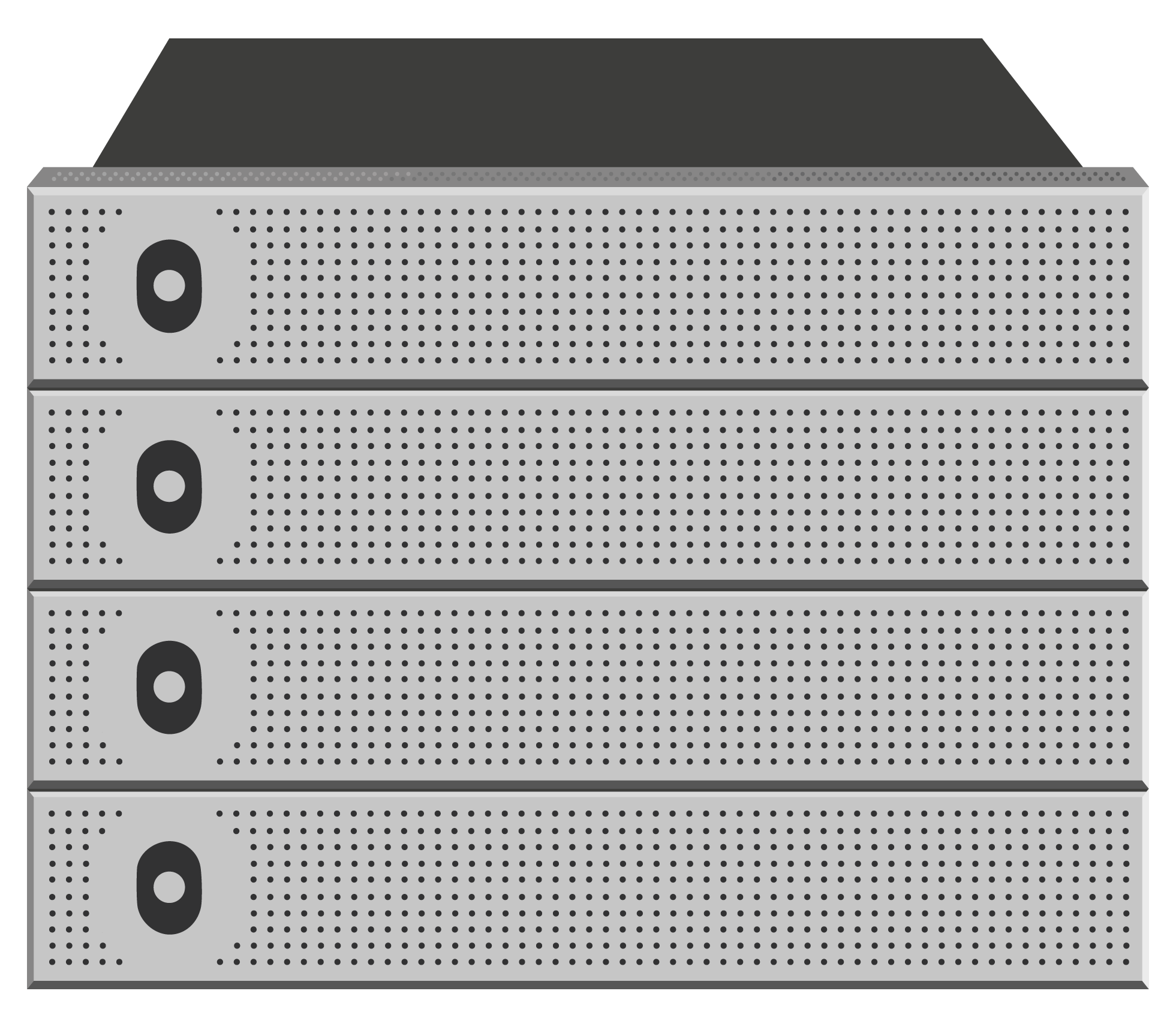 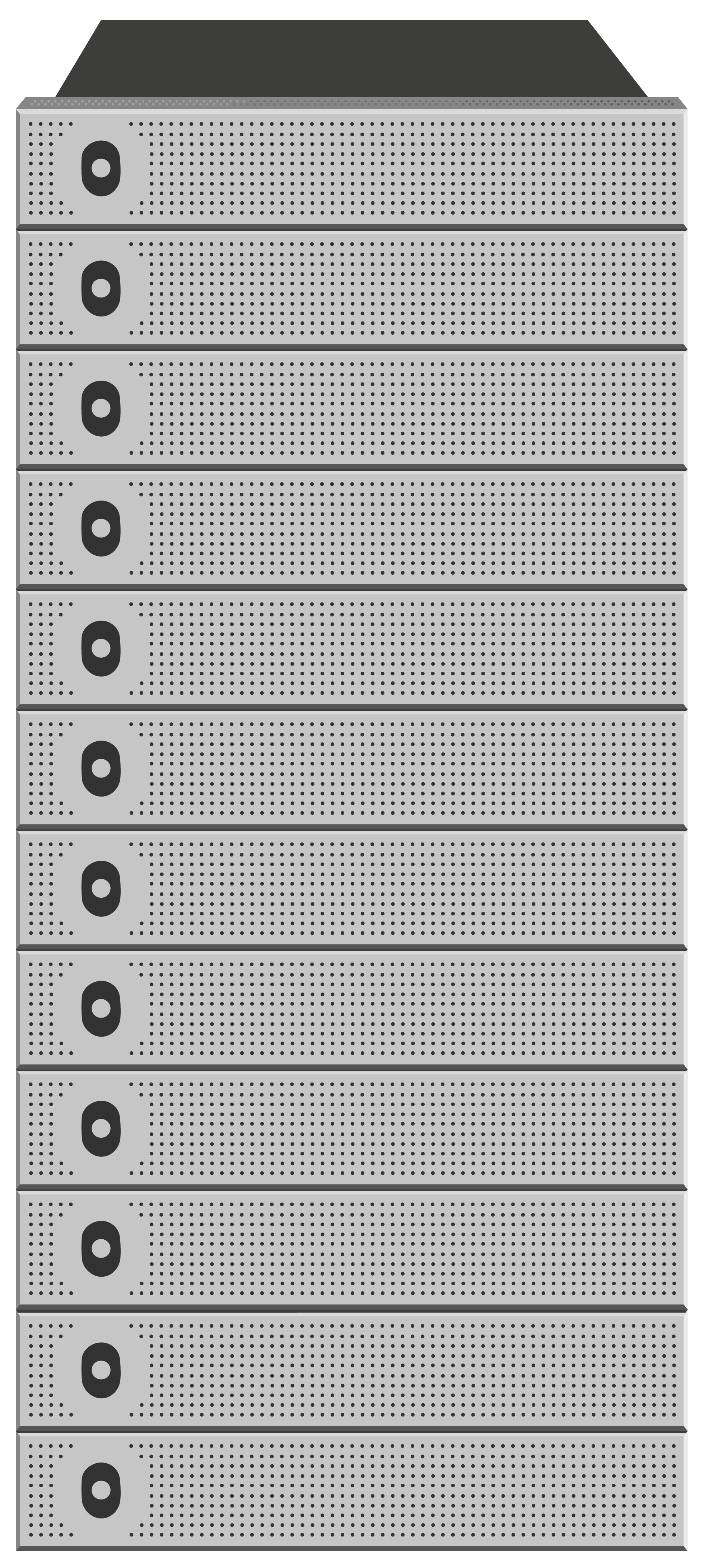 London 
Primary 
Vault
London 
DR 
Vault
MatrixStore Replication
Big Corp Cardiff Office
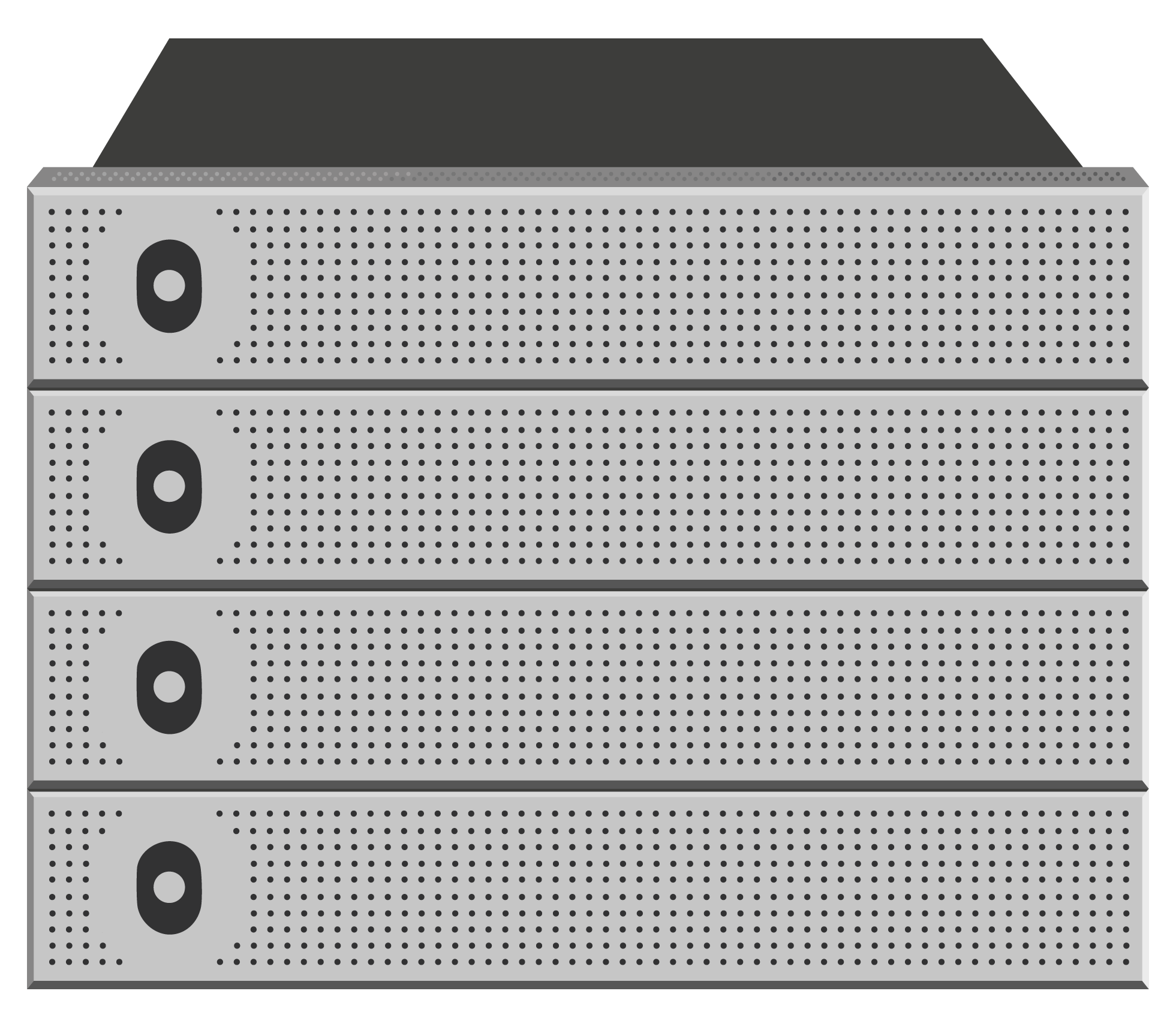 Cardiff 
DR
Vault
MatrixStore Replication
Cardiff 
Primary
Vault
©Object Matrix Ltd 2015. All Rights Reserved.  Private & confidential
3. Hosted Cloud for Disaster Recovery
(Where disaster recovery vaults are hosted by a 3rd party service provider)
A Corp Bath
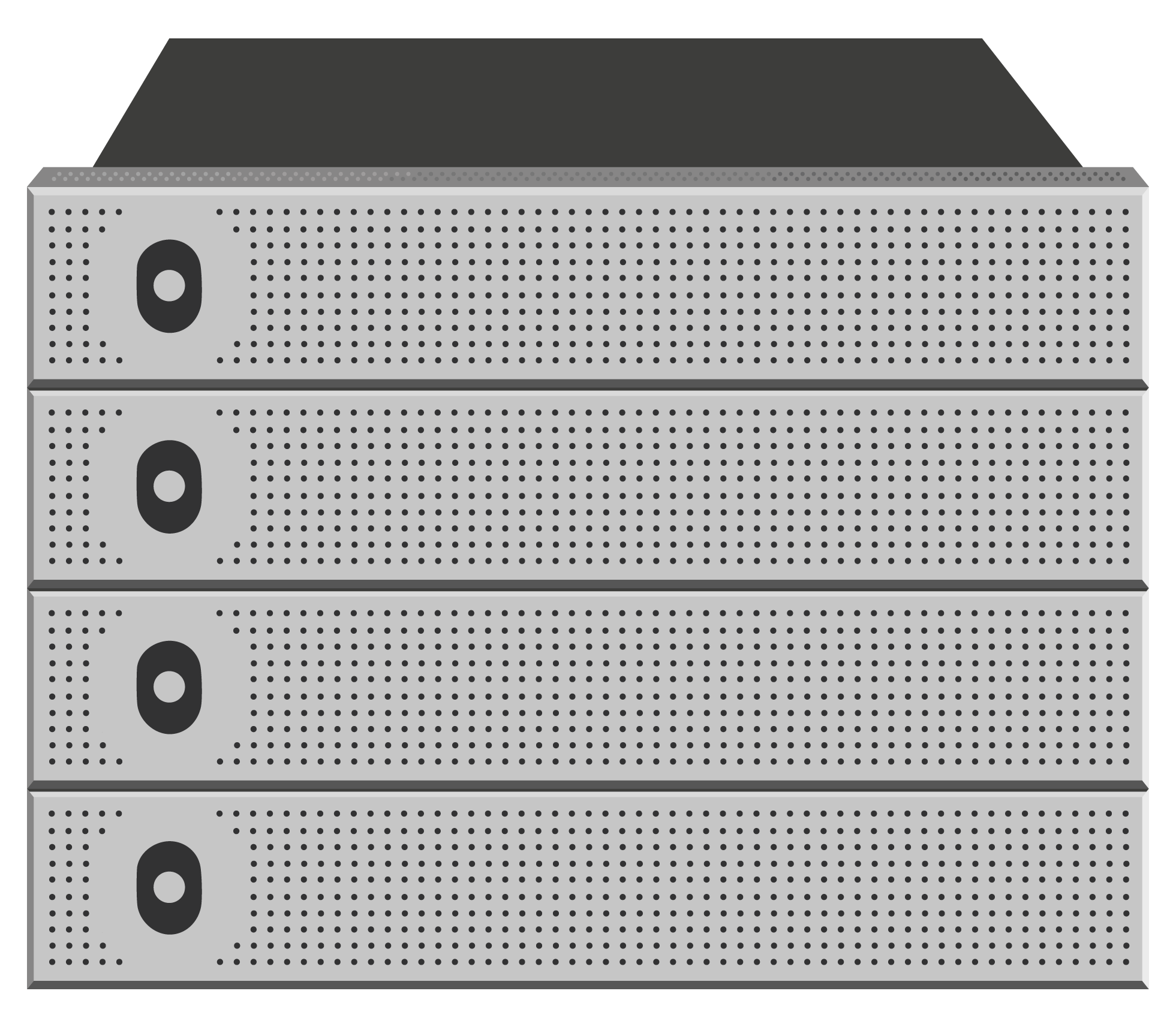 DR Service offered by 3rd party
Big Corp London HQ
Bath 
Primary 
Vault
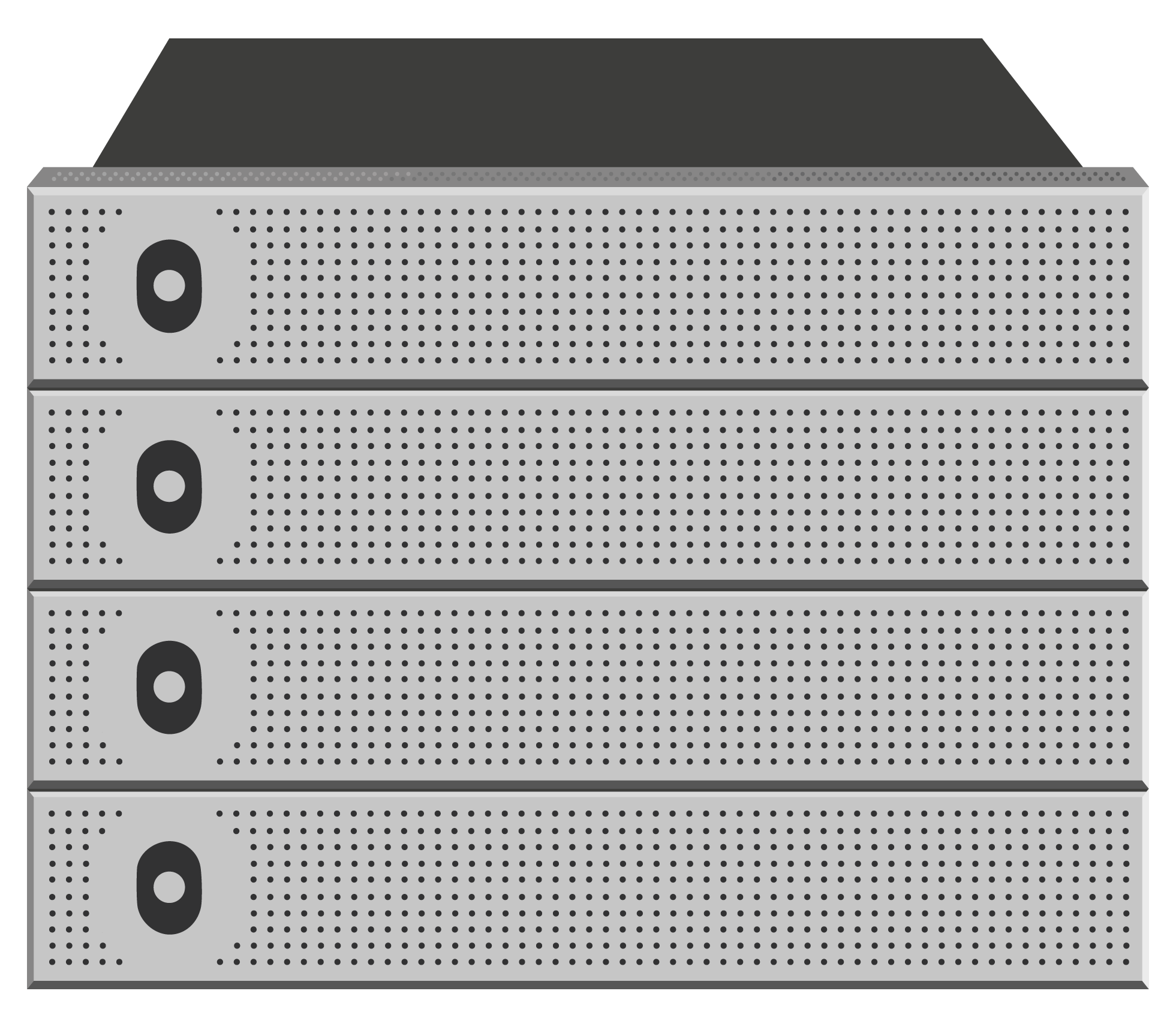 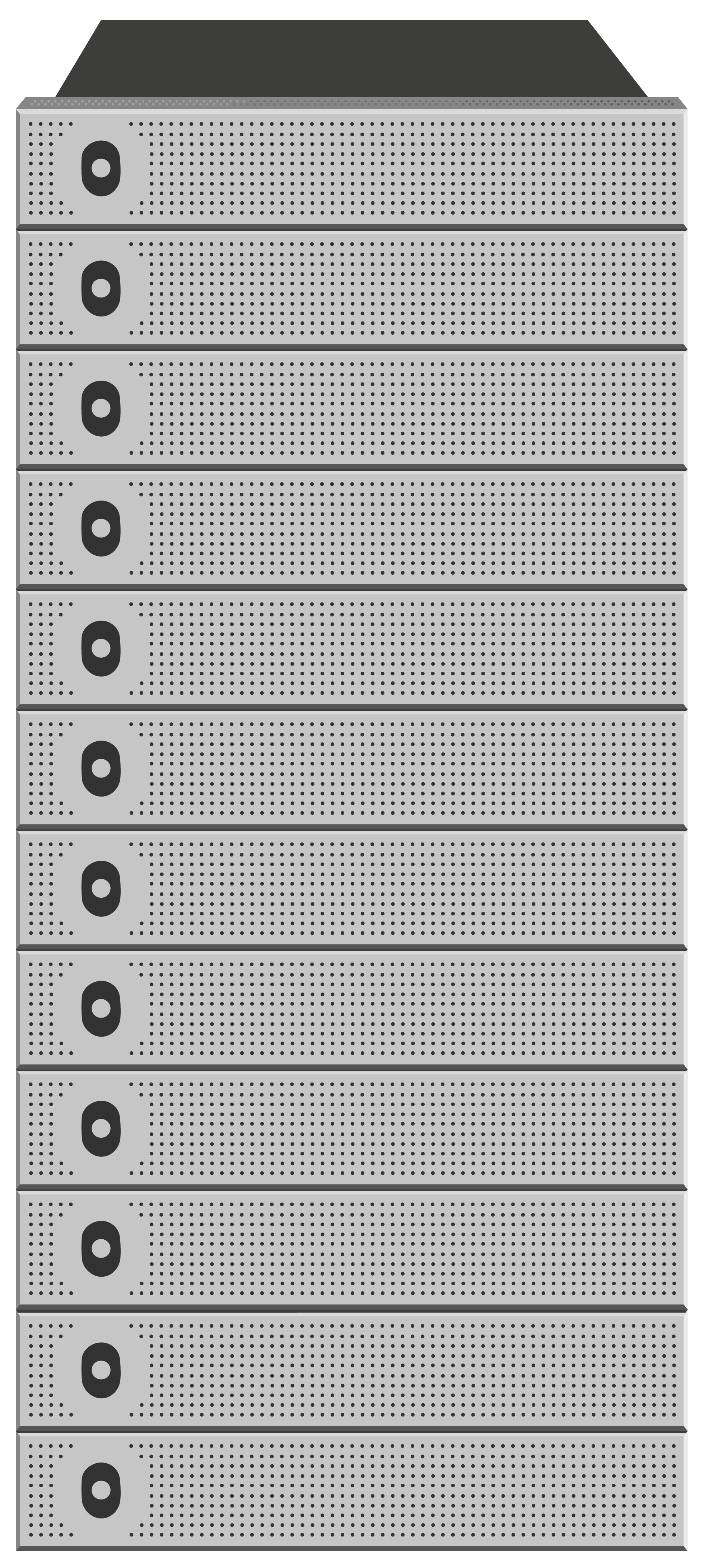 London 
Primary 
Vault
Big Corp 
DR 
Vault
Primary MatrixStore Clusters are owned by multiple organisations and located in premises operated by those organisations

 Data in vaults  from all organisations are replicated to a MatrixStore cluster owned and operated by a 3rd party service provider
MatrixStore Replication
Small Corp Bristol
A Corp 
DR
Vault
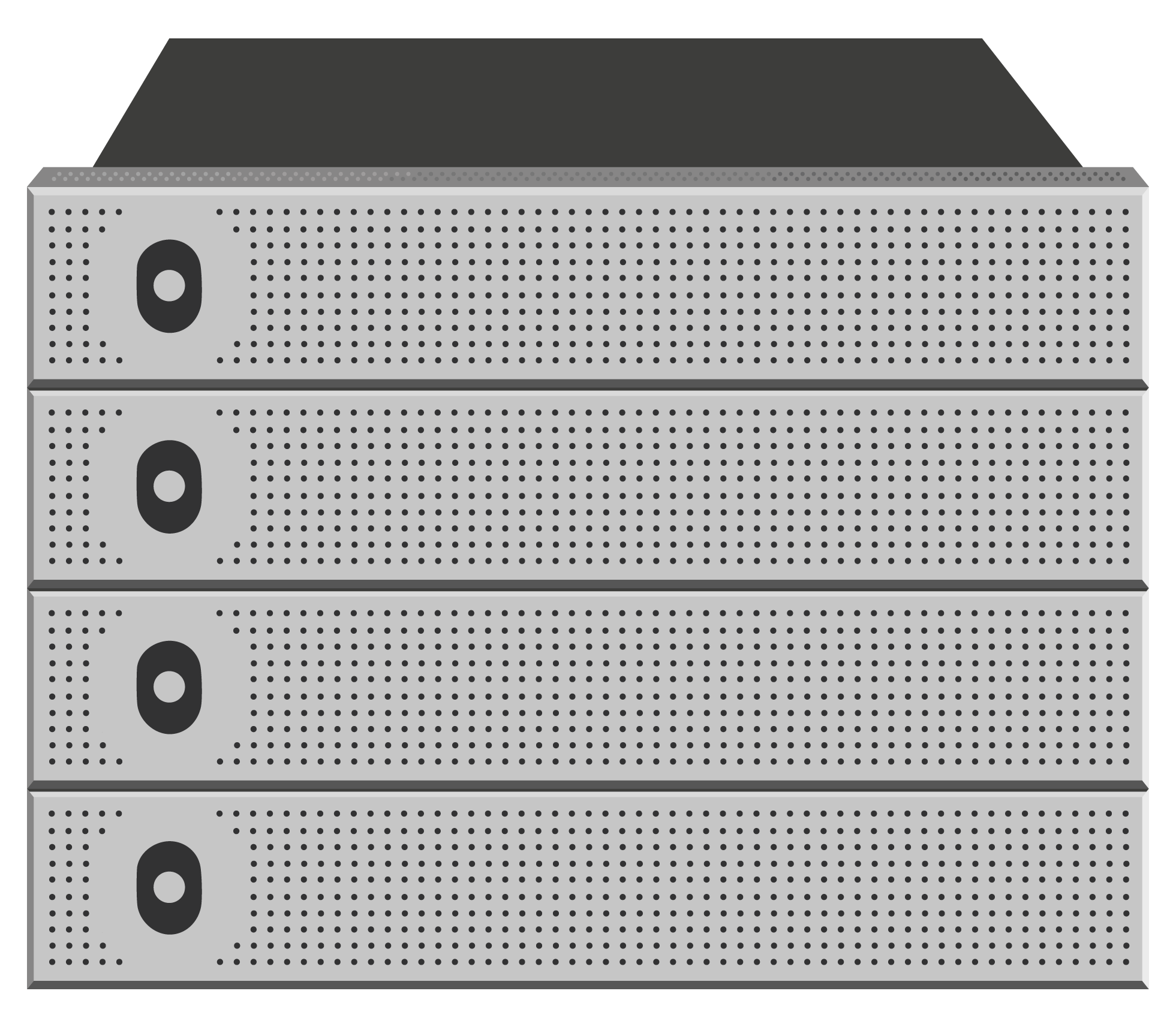 MatrixStore Replication
Cardiff 
Primary
Vault
Small Corp 
DR
Vault
©Object Matrix Ltd 2015. All Rights Reserved.  Private & confidential
Disaster Recovery & Business Continuity for Avid Interplay Workflows
©Object Matrix Ltd 2015. All Rights Reserved.  Private & confidential
The MatrixStore Disaster Recovery solution for Avid Interplay ensures all your assets can be available 24/7 at local or remote locations
InterConnect provides the ability to select assets from the MatrixStore disaster recovery cluster when you need them most
Get only the content you need, when you need it
Know that all the media and metadata from all your projects are safe in two locations
Use DropSpot and MatrixStore to tag, archive and replicate Avid project files from multiple workstations and locations
The Object Matrix solution is flexible, scalable and proven
©Object Matrix Ltd 2015. All Rights Reserved.  Private & confidential
The Workflow
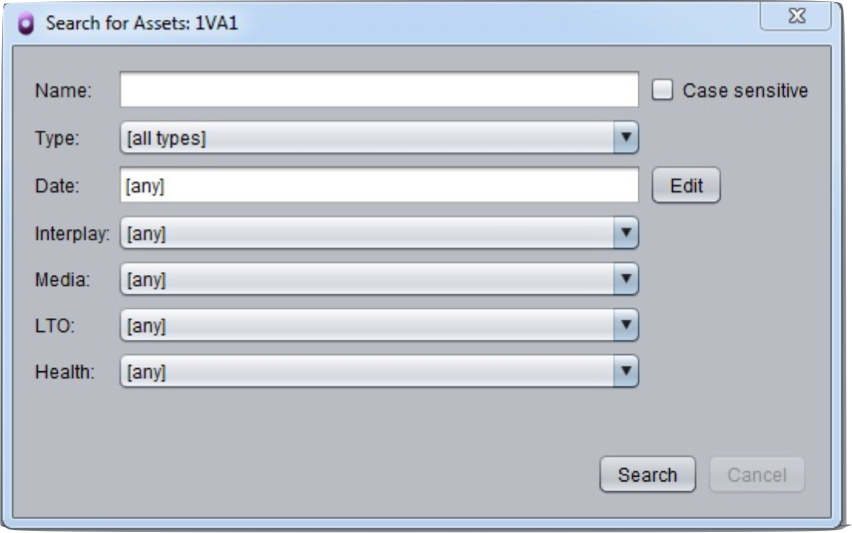 Manually or Automatically Archive assets using Interplay Access with InterConnect configured
 MatrixStore Asynchronously replicates the media and selected metadata to the disaster recovery site
 At the Disaster Recovery site use the InterConnect Explorer to search for and restore selected assets to the clean Interplay
 Simply open the project in Media Composer and your editors are working again 
 That simple
InterConnect Explorer - search for archive assets to restore
©Object Matrix Ltd 2015. All Rights Reserved.  Private & confidential
Interplay
Interplay
InterConnect
InterConnect
Business Continuity Elements
Primary Location
Avid PAM
Archive & Parking  Application (from Object Matrix) for Avid Interplay
Avid Web Services API
MatrixStore Vault. Analogous to Avid Workspace. Create and enforce storage, protection and business rules. Very flexible approach to managing your content
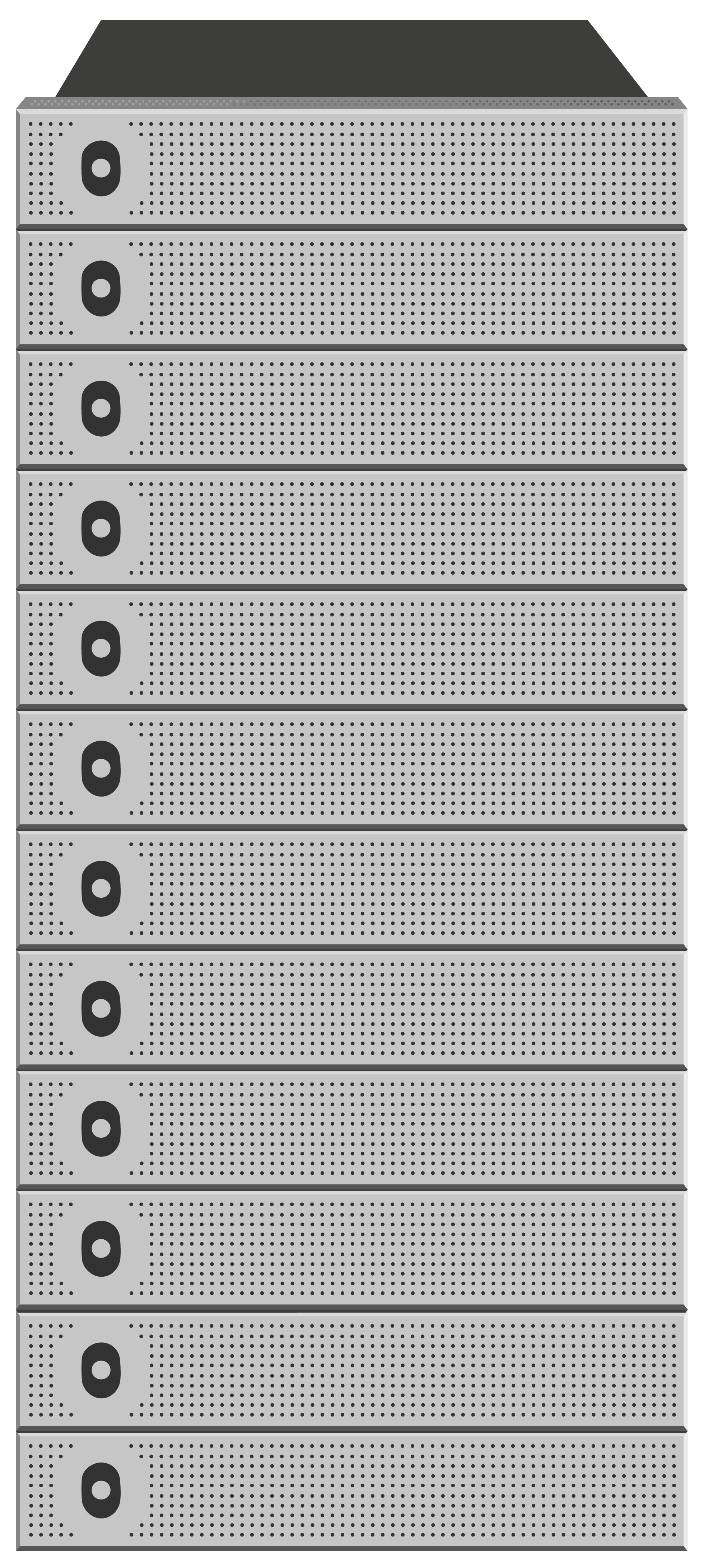 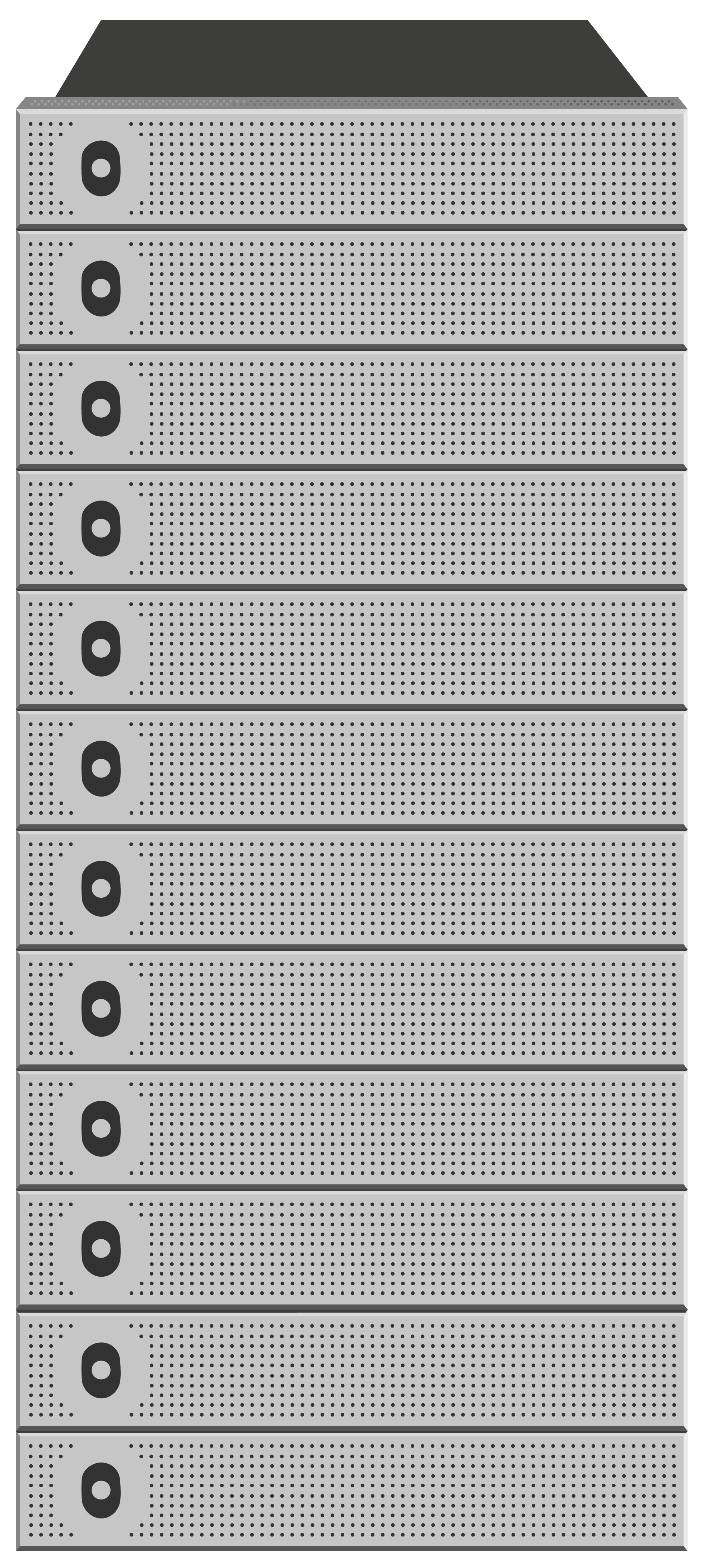 Enterprise MatrixStore Cluster. The proven and trusted object storage platform. MatrixStore scales in capacity, performance and workflows. Business Continuity built in via MatrixStore Replication
Vault
Avid Web Services API
Avid API for interrogating and manipulating the AVID Interplay PAM
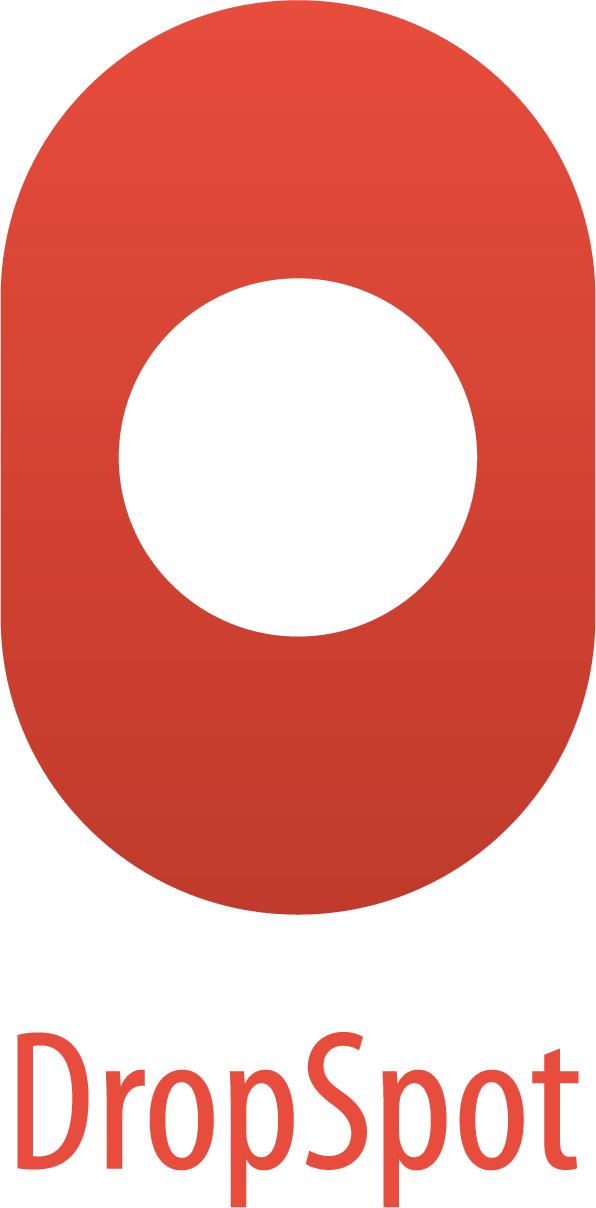 DropSpot MAM. Simple asset management for tagging, archiving and finding content in a MatrixStore cluster. Can also be used to retrieve content if the Interplay database is not available
©Object Matrix Ltd 2015. All Rights Reserved.  Private & confidential
Interplay
Interplay
InterConnect
InterConnect
1. Offsite With MatrixStore Replication
(Where Rio is a production centre with the DR site in Santa Fe)
Content can be manually or automatically archived using Interconnect from Object Matrix
 MatrixStore Replication asynchronously replicates vault contents from the local cluster to the disaster recovery site
 InterConnect on the disaster recovery site can be used to search for projects or clips in the replica cluster
 The chosen clips can then be checked in to the empty Interplay Engine and the assets restored to the ISIS
Re-Connect the Avid Project file
Work
Rio
Santa Fe
Avid Web Services API
Avid Web Services API
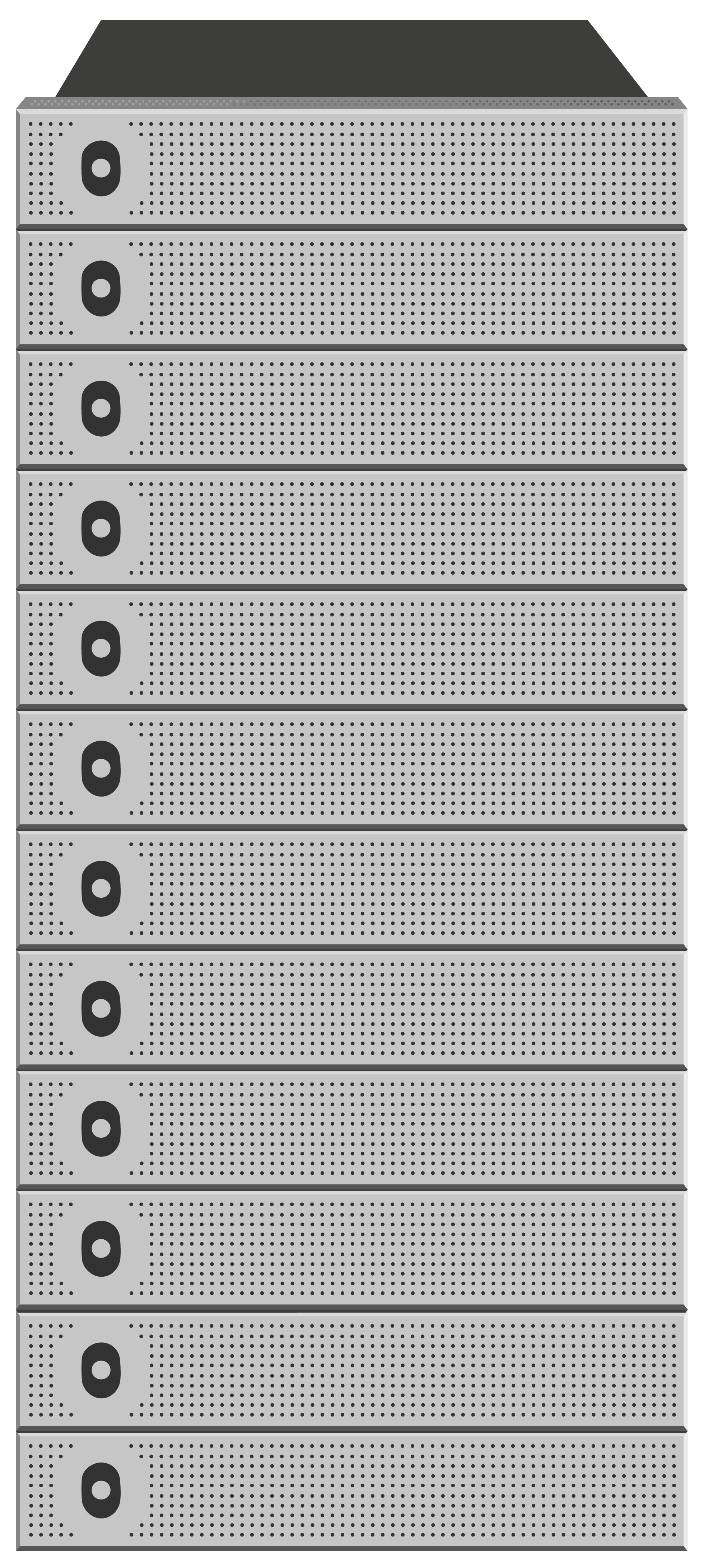 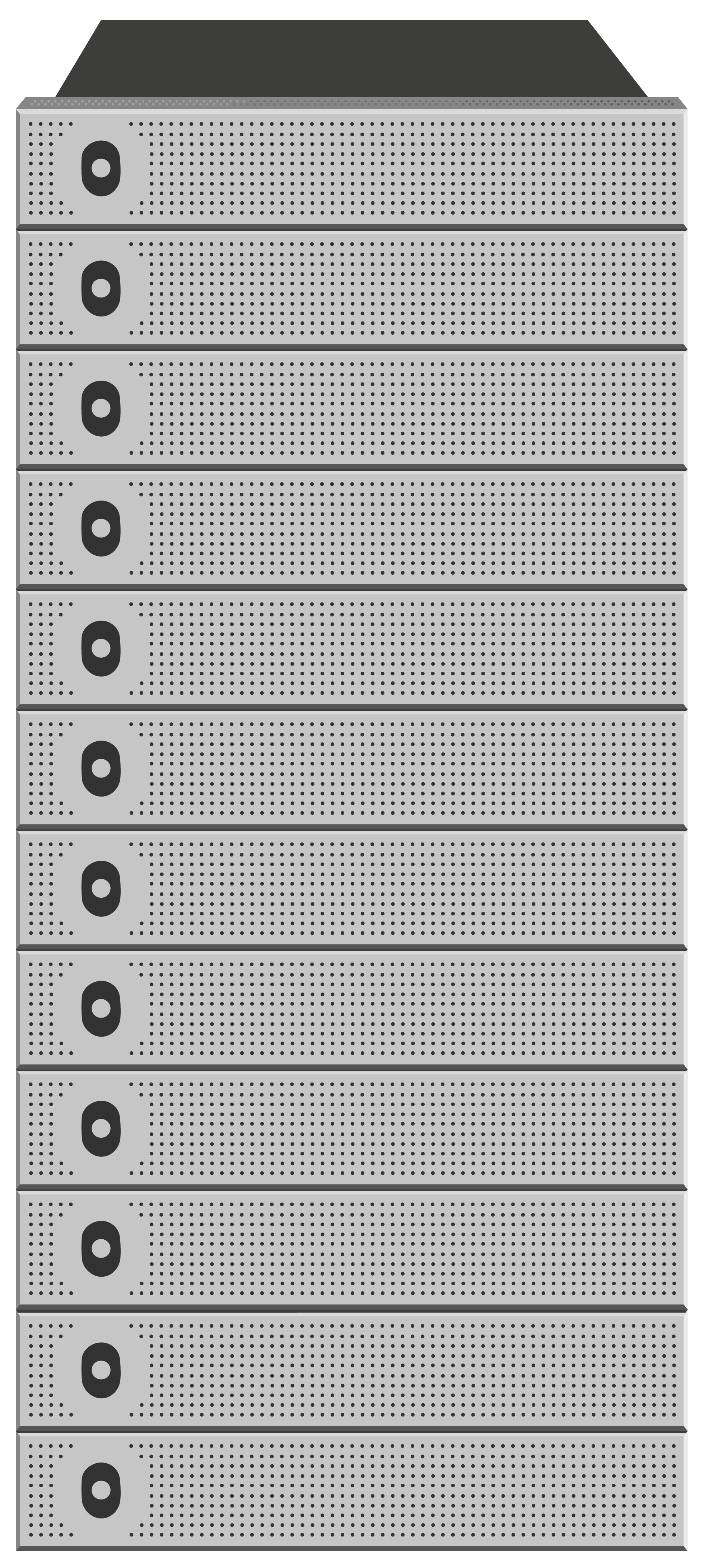 St Angel
Dual 
Copy
Vault
Santa Fe
Replica
Vault
MatrixStore Replication
©Object Matrix Ltd 2015. All Rights Reserved.  Private & confidential
Interplay
Interplay
Interplay
Interplay
InterConnect
InterConnect
InterConnect
InterConnect
Sports Vault
News Vault
Soap Vault
2. Multiple Interplays
(Where any archived asset form multiple Interplay platforms can be restored to a single Interplay platform at the DR site)
It is possible to have multiple Interplay instances archiving to multiple vaults in a single MatrixStore cluster
 Each vault replicates its own data
 Only restore the clips needed at the disaster recovery site
 No need to replicate and re-install databases
 Object Matrix approach is flexible and scalable
News
Soap
Sports
Disaster Recovery Site
Avid Web Services API
Avid Web Services API
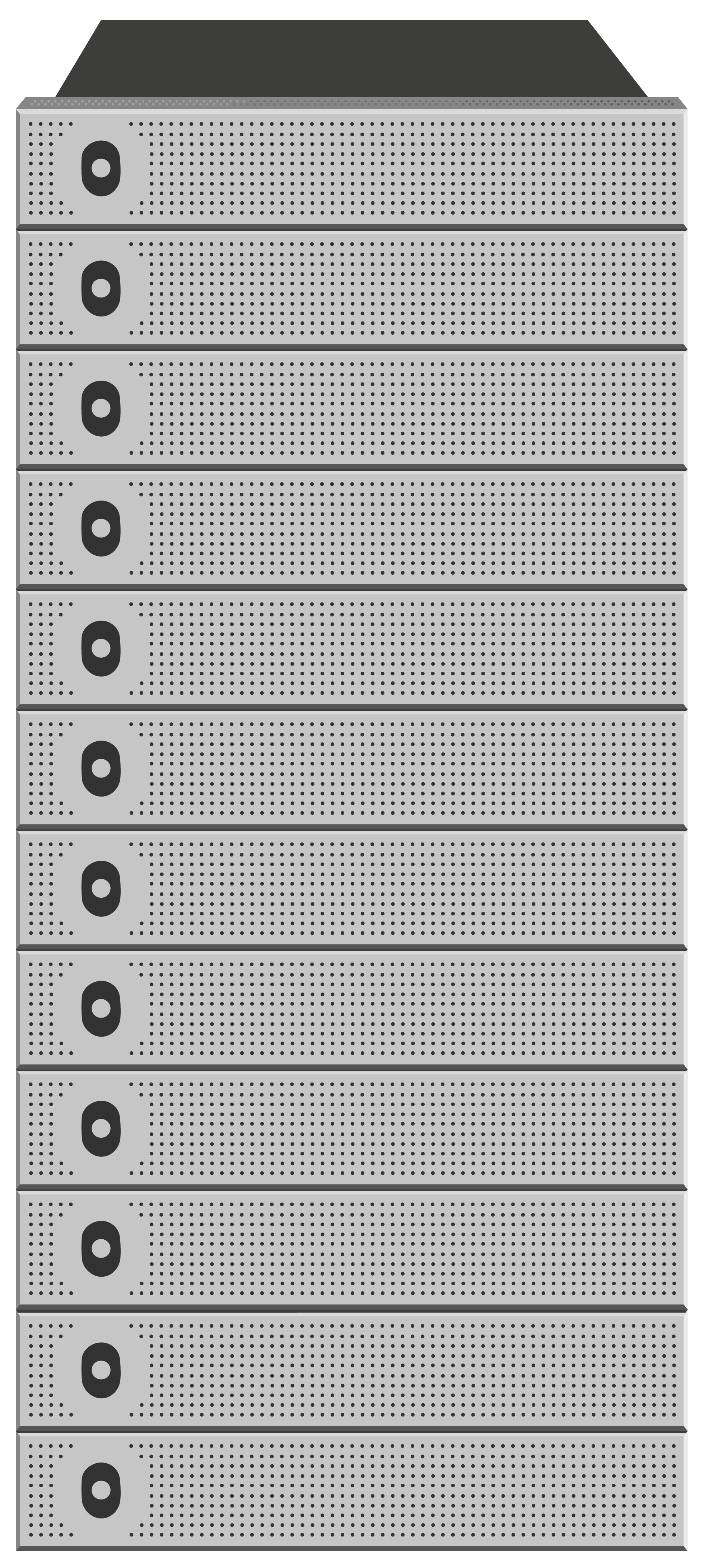 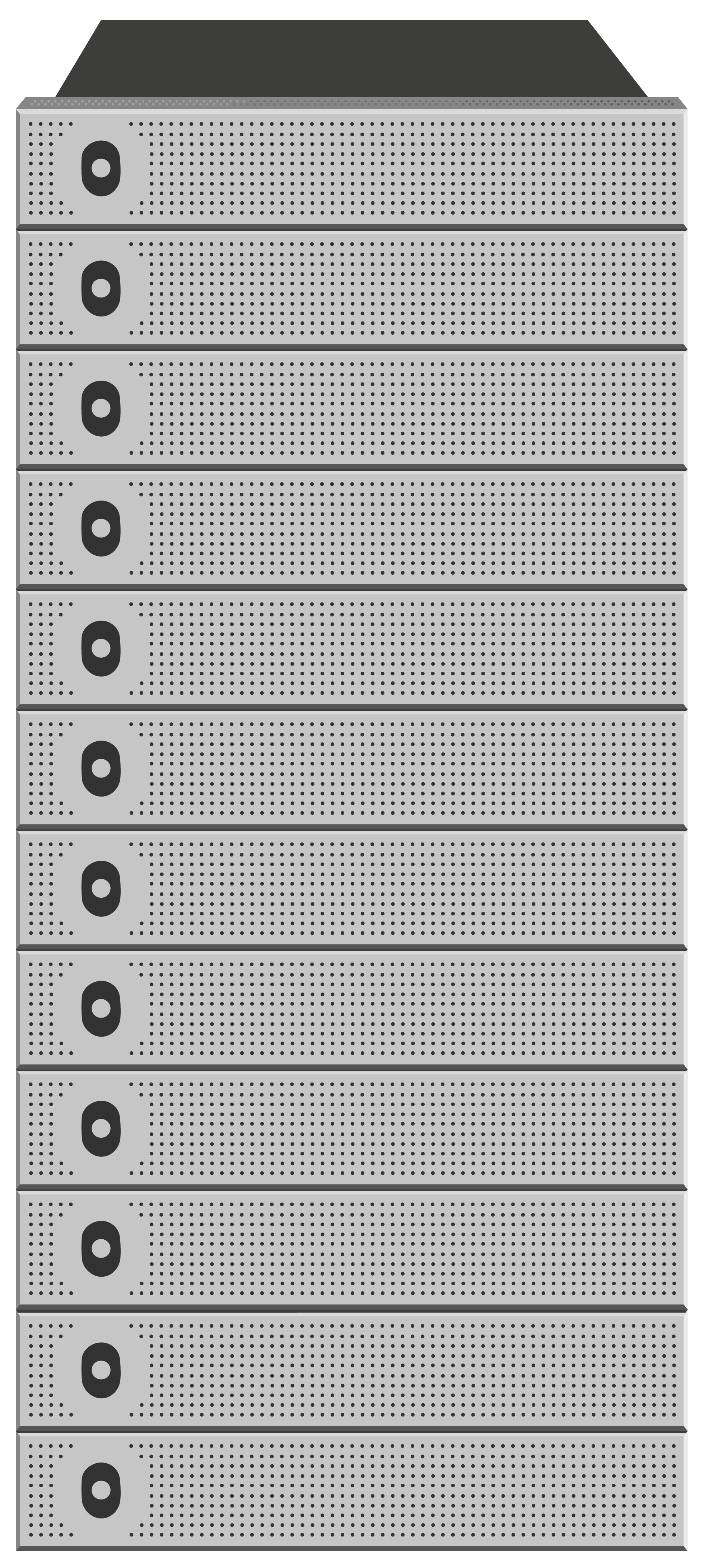 Soap
Replica
News
Replica
MatrixStore Replication
Sports
Replica
©Object Matrix Ltd 2015. All Rights Reserved.  Private & confidential
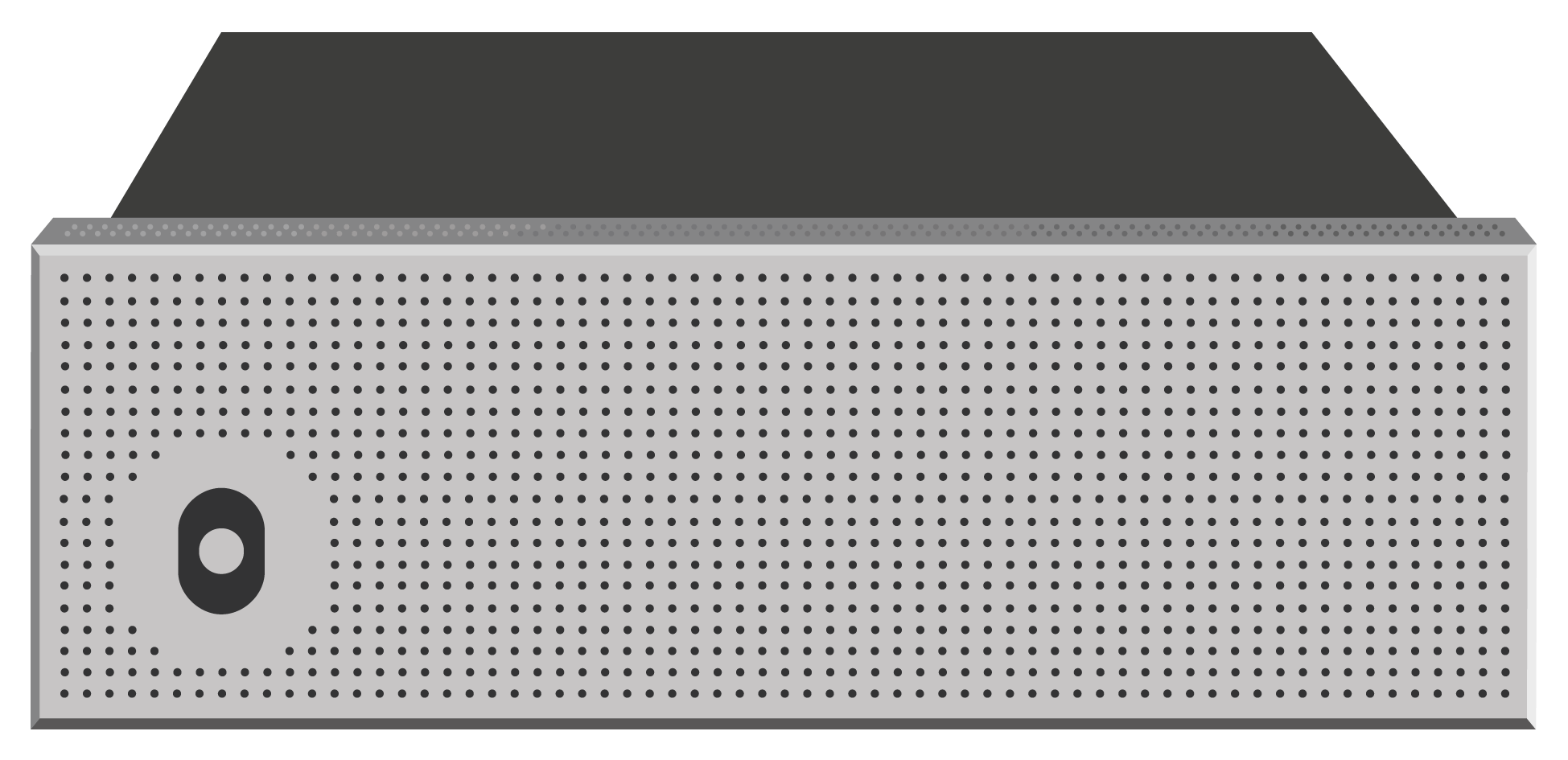 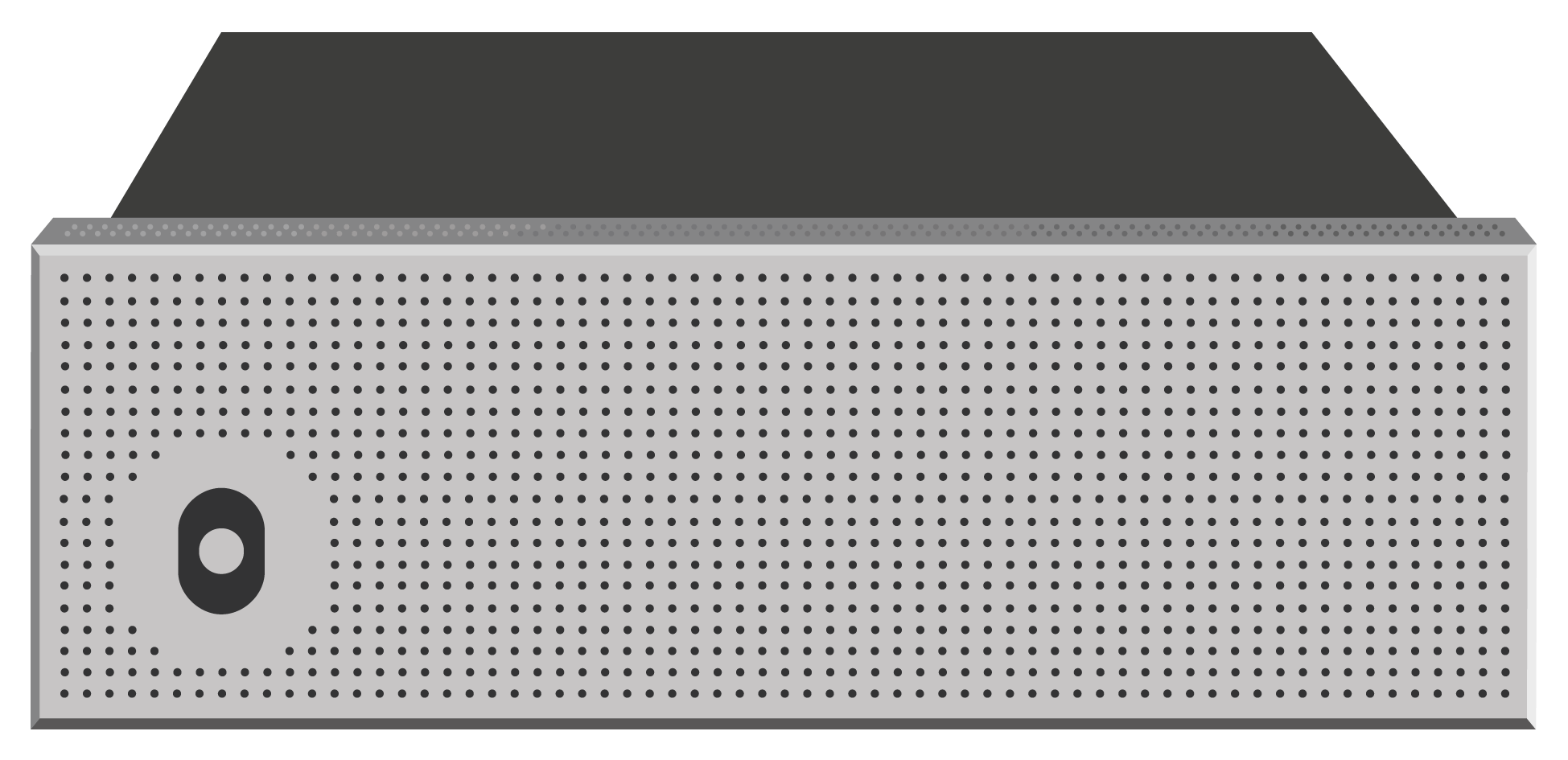 Avid 
Project Files
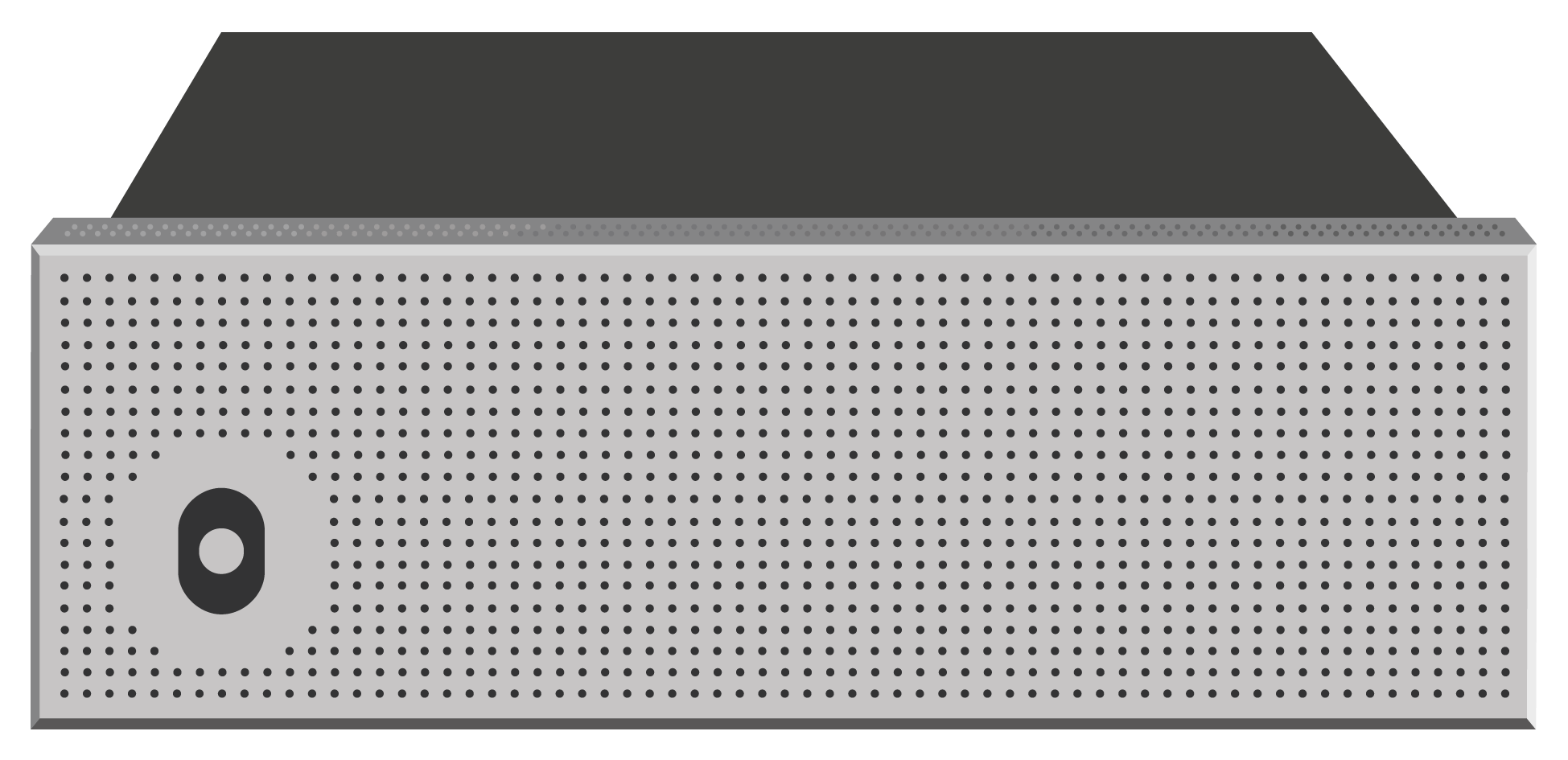 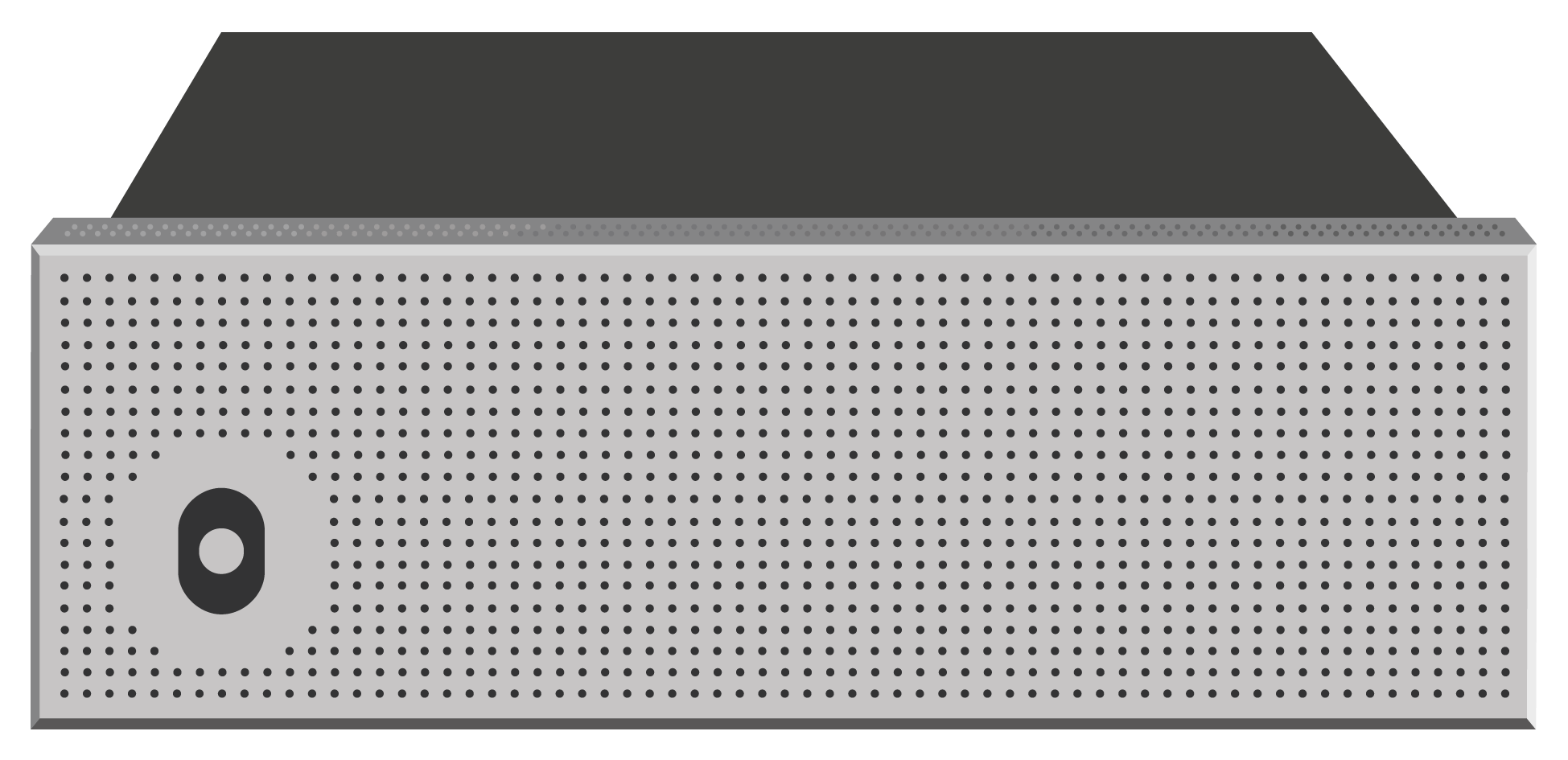 Archive and Replicate Project Files
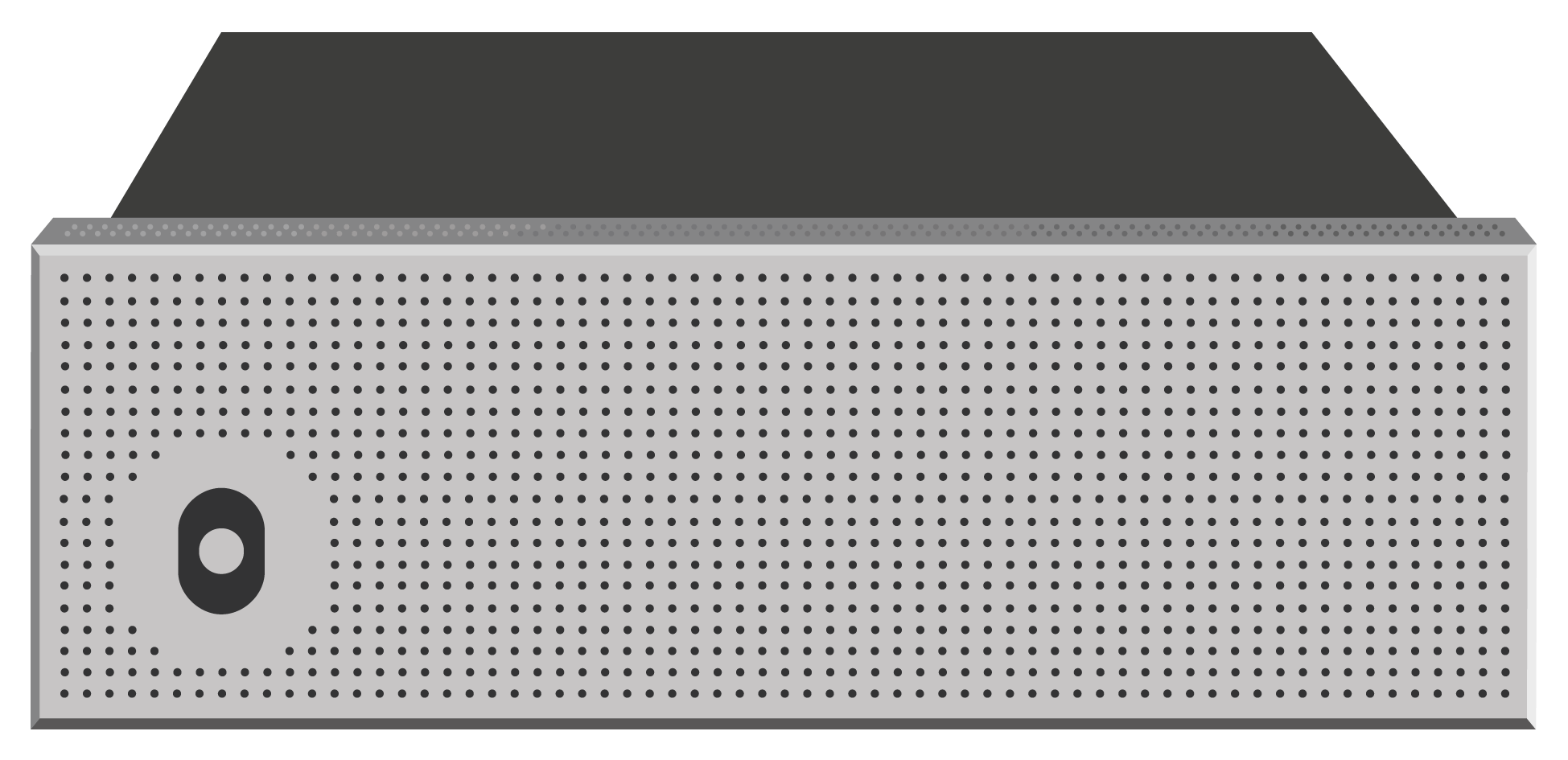 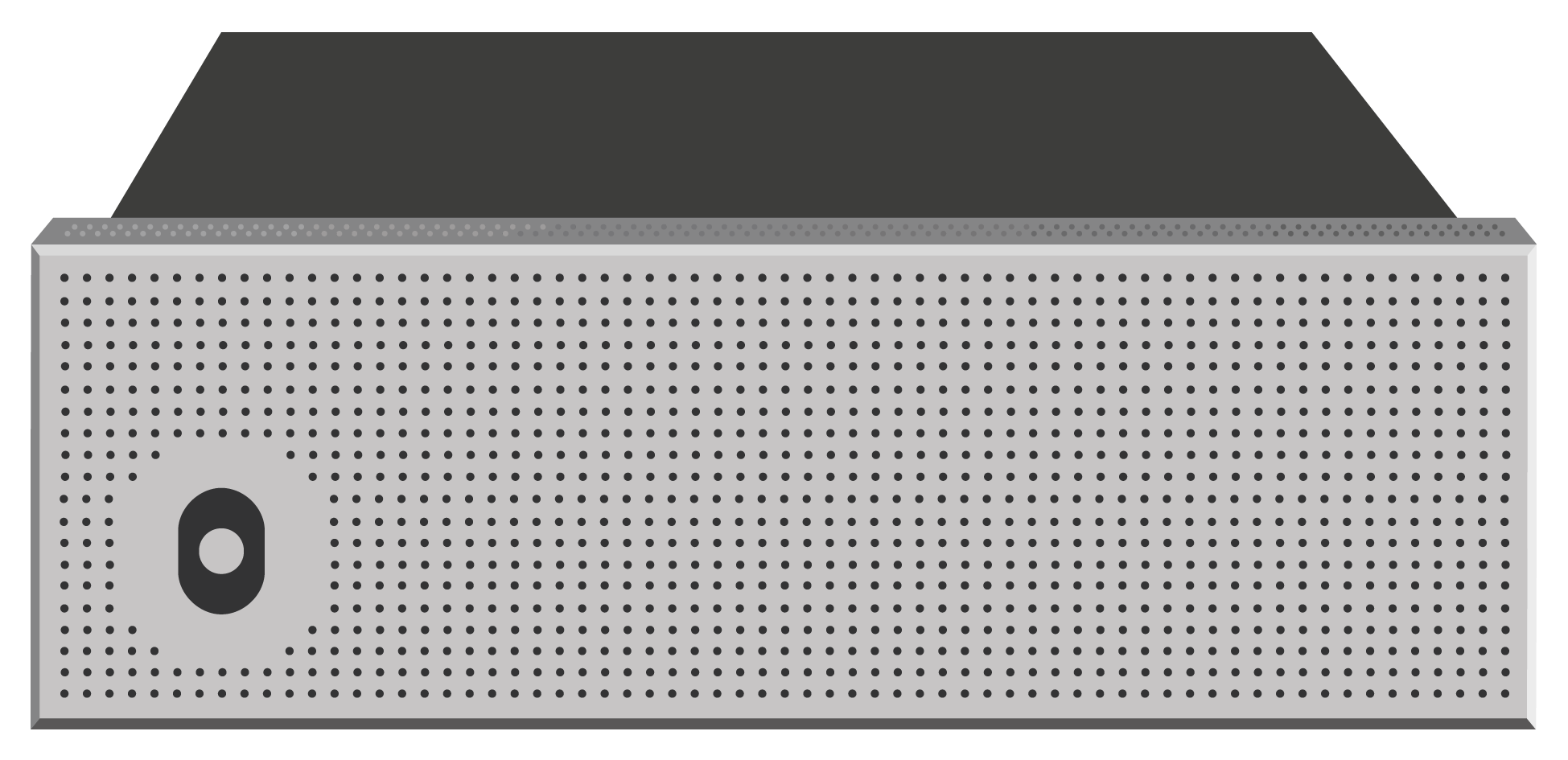 (Tag, archive and find project files. Simple but essential)
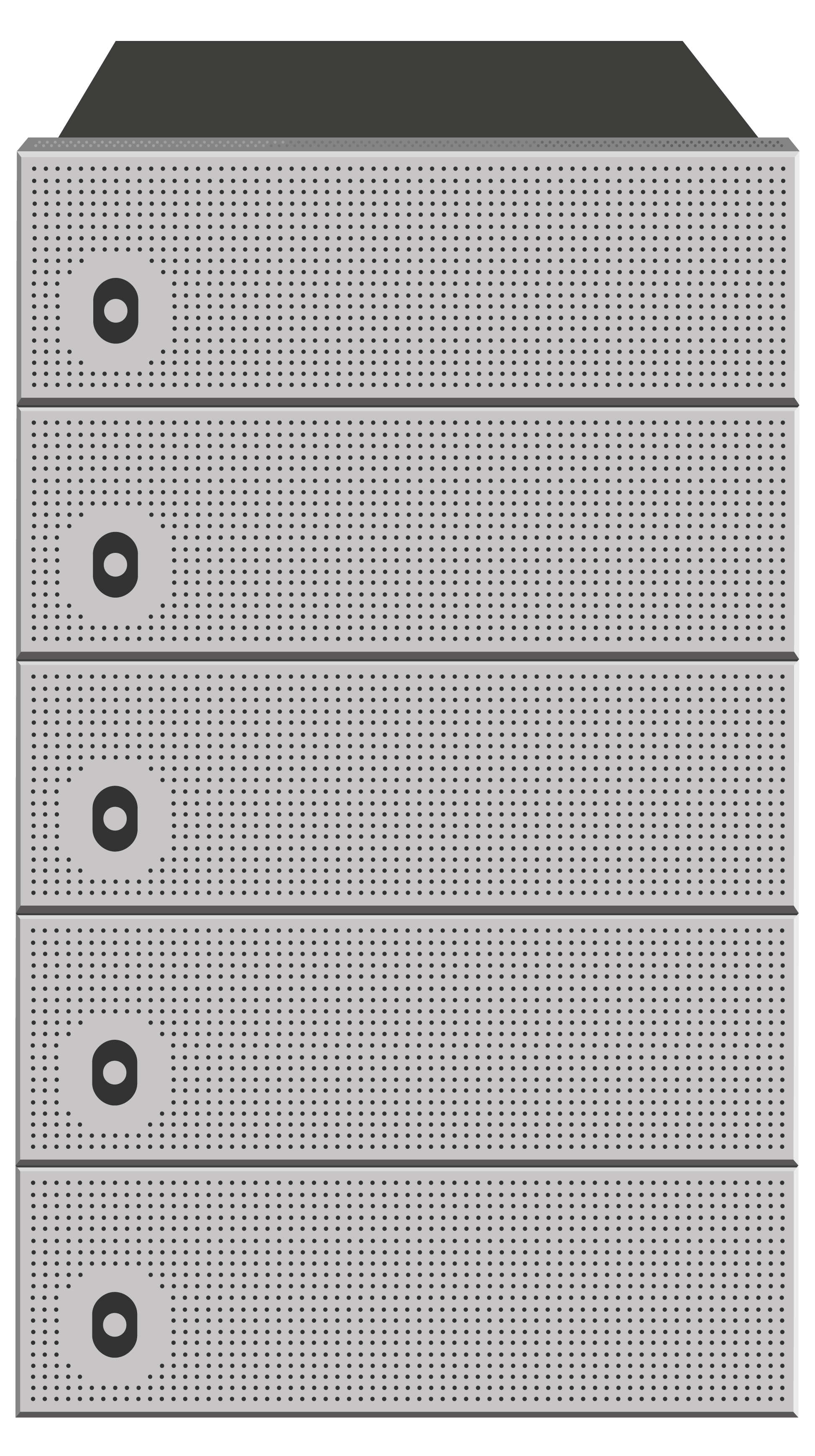 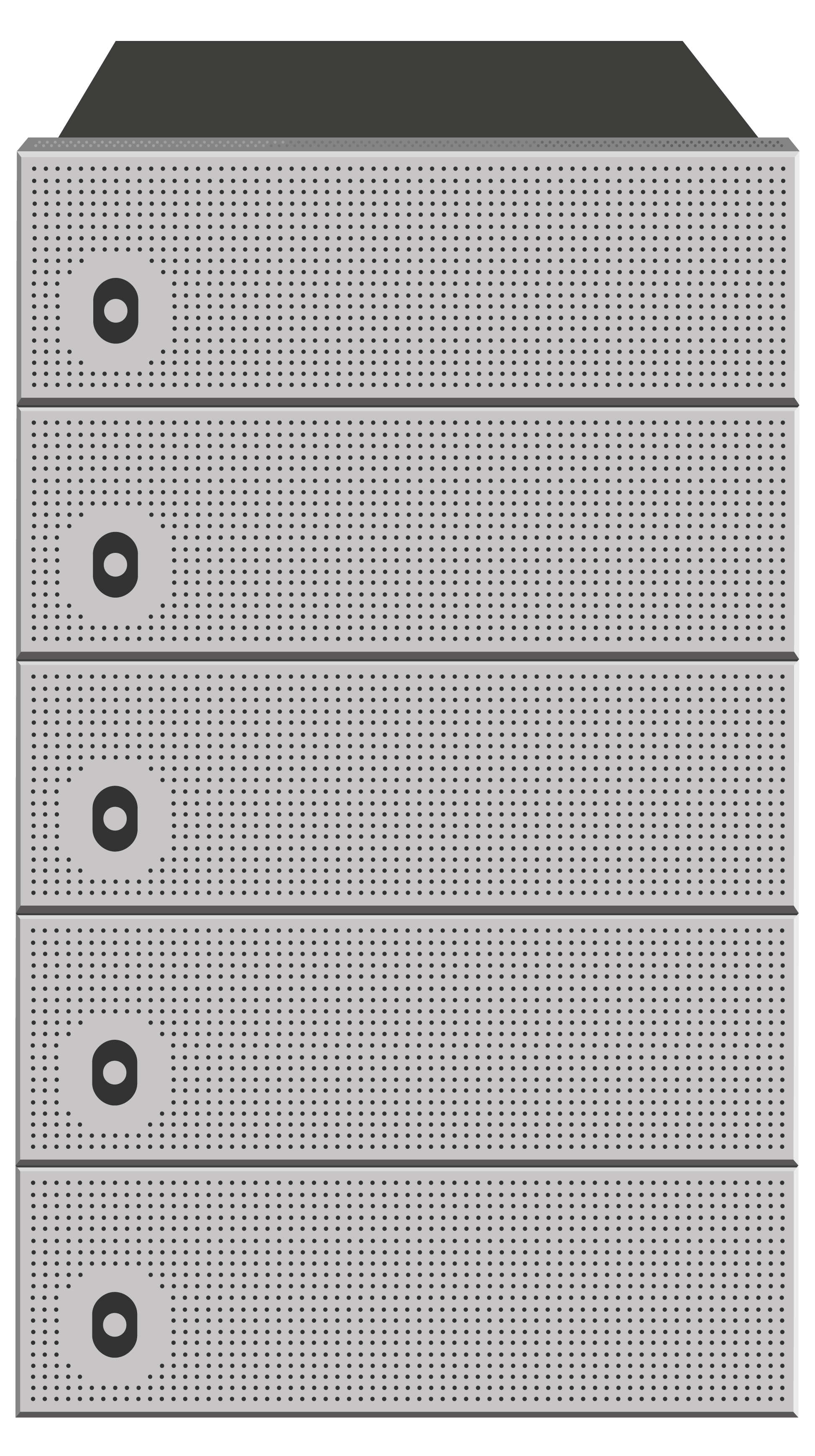 Editors may be in local site or using the Avid cloud interface
Project files can be archived using DropSpot or MXFS from Object Matrix
Tagging those project files with meaningful metadata will make them easier to find at the disaster recovery site
 Custome DropSpot Forms can be developed to ensure key metadata is entered correctly
Disaster Recovery Site
Archive Project Files using MXFS  (Fie System) or DropSpot with custom form installed on each Avid client
Search for  Project Files using MXFS  (Fie System) or DropSpot
Avid 
Project Files
MatrixStore Replication
MatrixStore
MatrixStore
©Object Matrix Ltd 2015. All Rights Reserved.  Private & confidential
Benefits
Proven Replication Model (In production in Broadcast and VOD operations)
All data is available 24/7 not just the data in the robots
Does not rely on third party database utilities
Does not require 1 to 1 Interplay installations at DR site
Workflow is seamless and the storage self-managing
High availability and disaster recovery roadmap exists for clients in Latin America and Europe 
Easy to bolt on more MatrixStore Storage or integrated with LTO via 3rd party middleware
Easy to add other workflows (Adobe, Apple, DVS etc) to existing MatrixStore cluster
Future Proof Scale. Migration to new technology happens in the box unlike LTO platforms
©Object Matrix Ltd 2015. All Rights Reserved.  Private & confidential
Contact Details
Object Matrix
sales@object-matrix.com
+44 (0) 2920 382308
Twitter: @Object_Matrix
home: www.object-matrix.com
blog: www.matrixstore.net
Some Tech Stuff
Benefits Including:
Self-Healing Functionality in the event of any hardware failure providing 99.999% uptime
Future Proof. No “Lock in” to specific hardware or workflows
Ability to process data in place (PiP)
Data Integrity check with “checksum” ( MD5 or Adler32) 
Proven Workflows – tight integration with various technology platforms and partners
View the data as needed: Volume or Drive Letter, SMB, FTP or DropSpot, our ingest and search tool. 
Single Namespace. Very scalable file-system to petabytes and beyond 
Distinct vaults provide multiple tenancy and data protection options
Very low TCO (Total Cost of Ownership: Easy to use and administer)
Easy to add capacity and performance (In less than 1 minute)
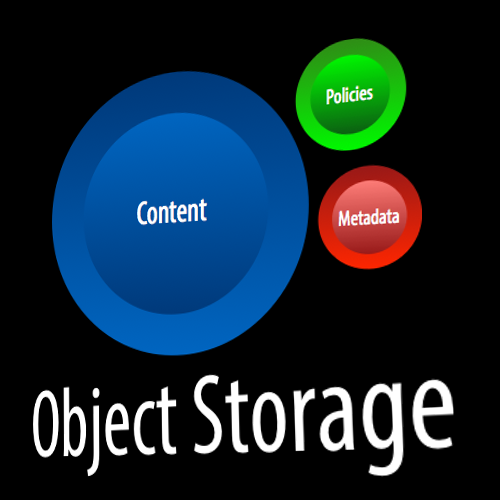 MatrixStore Enterprise Cluster
Contains a minimum of 3 MatrixStore nodes
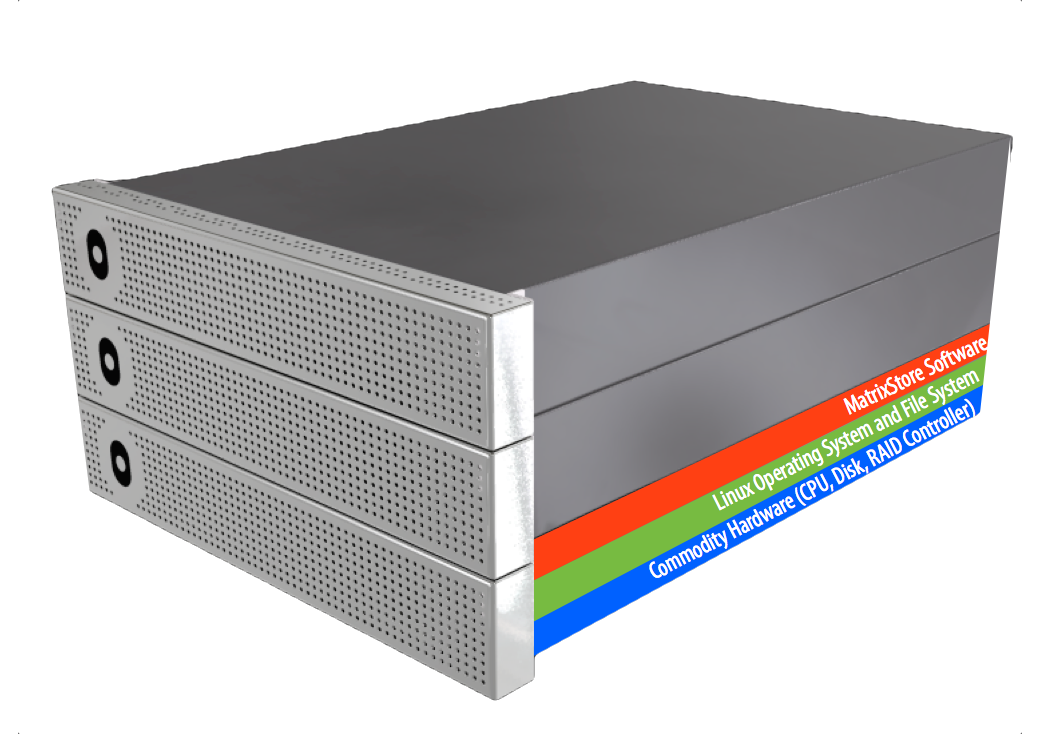 [Speaker Notes: After the initial cluster is installed it is possible to add any size node to the cluster.]
Intel
What is in a MatrixStore Node?
Off the shelf commodity components (CPU, Enterprise Drives, RAID6   
    Controller. GigE or 10GigE ports etc)
  Standard Linux Operating System and File System
  MatrixStore Software
Each MatrixStore Node is Responsible for:
Maintaining the protection levels of its own data
  Participating in the health and load balancing of the overall cluster
  Providing a searchable, in memory, database of its own data
  MatrixStore PiP - Process in Place functionality enabling processing of data locally as and when required (Extraction of AS11 metadata etc.)
[Speaker Notes: Notes:
There is no head node which ensures the system scales.]
What is a MatrixStore Vault?
MatrixStore objects are store in vaults. A vault is a secure virtual storage space within a MatrixStore cluster that allows data to be treated according to digital preservation policies set by the administrator.  Policies that can be set include:

 Number of copies in local cluster
 Number of copies in remote cluster for disaster recovery purposes
 Retention Period. Lock content down from accidental or malicious deletion
Vaults also provide a means by which to share storage infrastructure amongst departments, clients, projects or workflows.
[Speaker Notes: MatrixStore objects are stored in vaults. 
A vault is a secure virtual storage space within a cluster that allows data to be treated according to the policies that are provisioned upon that vault. Vaults allow several departments within the same organisation to share the MatrixStore cluster whilst keeping their data protected data from unauthorised access. Vaults automatically make use of any new storage capacity that is added without any manual intervention thus providing a highly scalable storage platform that requires very little management.]
MatrixStore hub, hub+
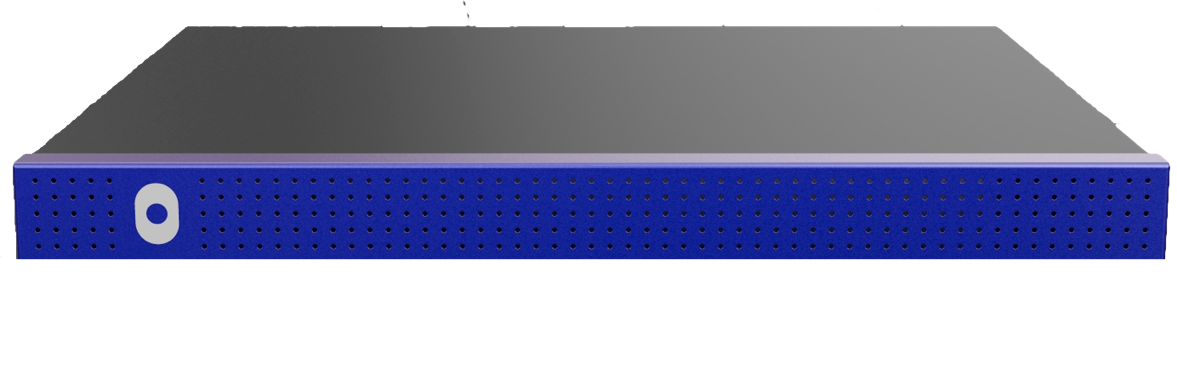 [Speaker Notes: Client Tools
1. DropSpot
2. MXFS
3. MatrixStoreConnect (FTP)
4. Move2 (backup MatrixStore content to deep archive like ODA or LTO)
5. InterConnect
6. LTO Plugin (currently implemented against Xendata API. Other APIs under consideration)]
24TB
24TB
24TB
How Does a MatrixStore Cluster Scale?
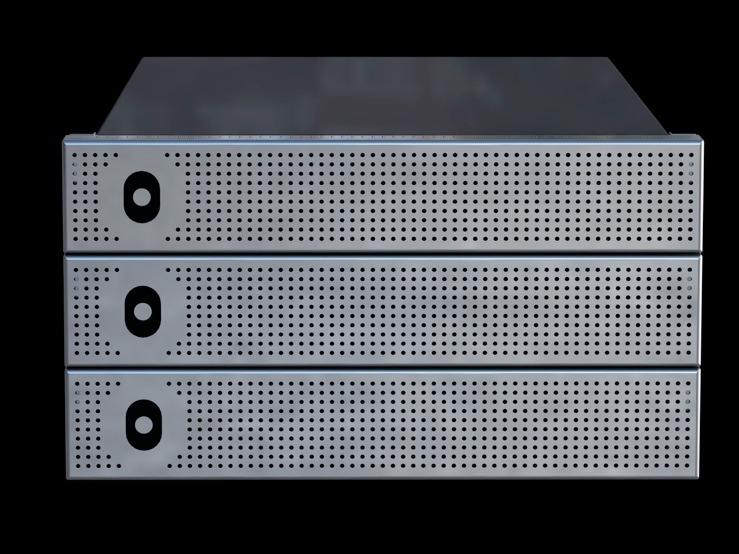 The minimum configuration for a MatrixStore cluster is 3 nodes of the same capacity footprint.
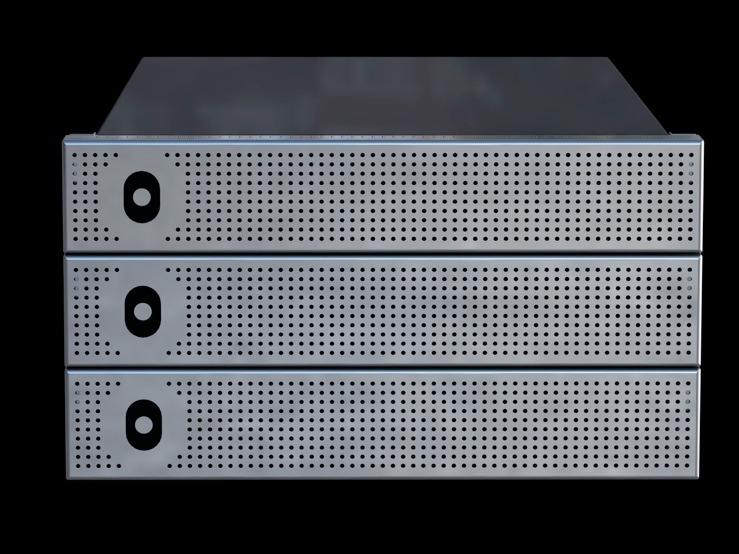 24TB
24TB
24TB
36TB
36TB
48TB
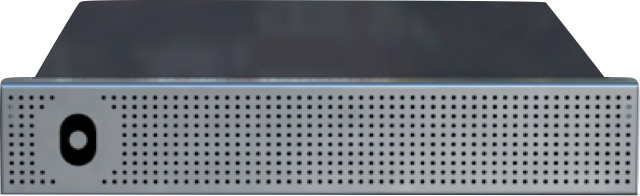 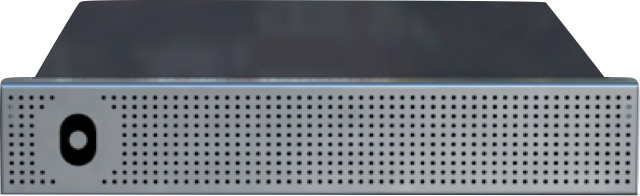 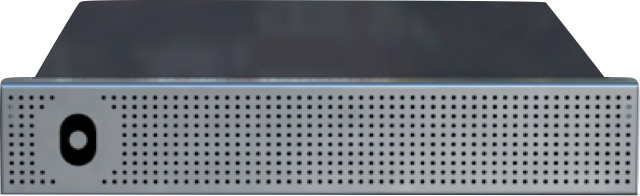 After which nodes of any size or certified technology can be added to the cluster
o
o
o
o
o
access node
client
client
client
client
client
How Does a MatrixStore Cluster Scale in Performance?
Traditional architectures and even some object based solutions need some sort of head node, metadata controller or access node.
which can be limiting to scaling performance and capacity
o
o
o
o
o
access node
client
client
client
client
client
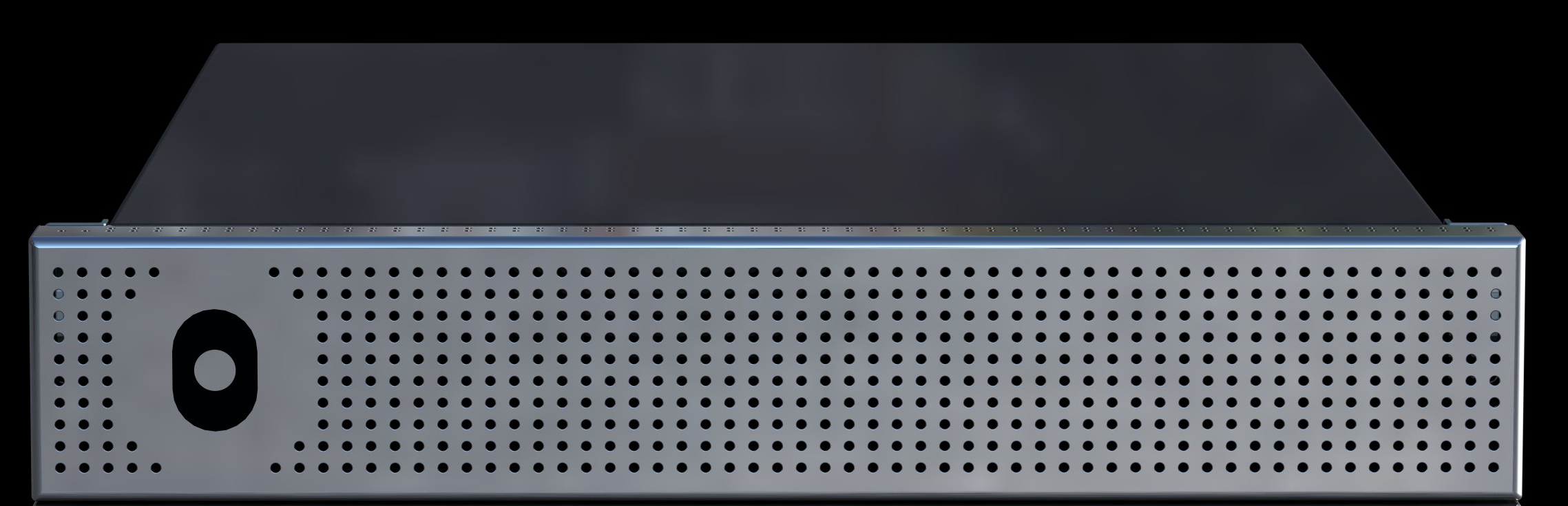 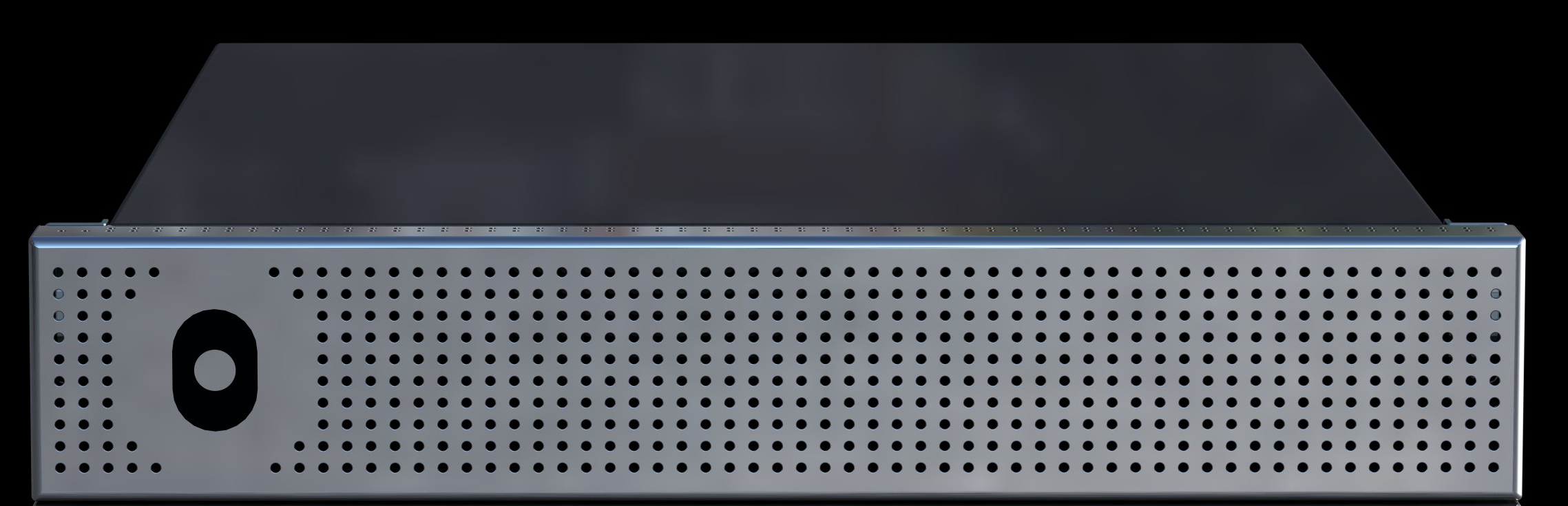 With MatrixStore there is no head node, network node or access node with expansion chassis to get in the way of true scaling
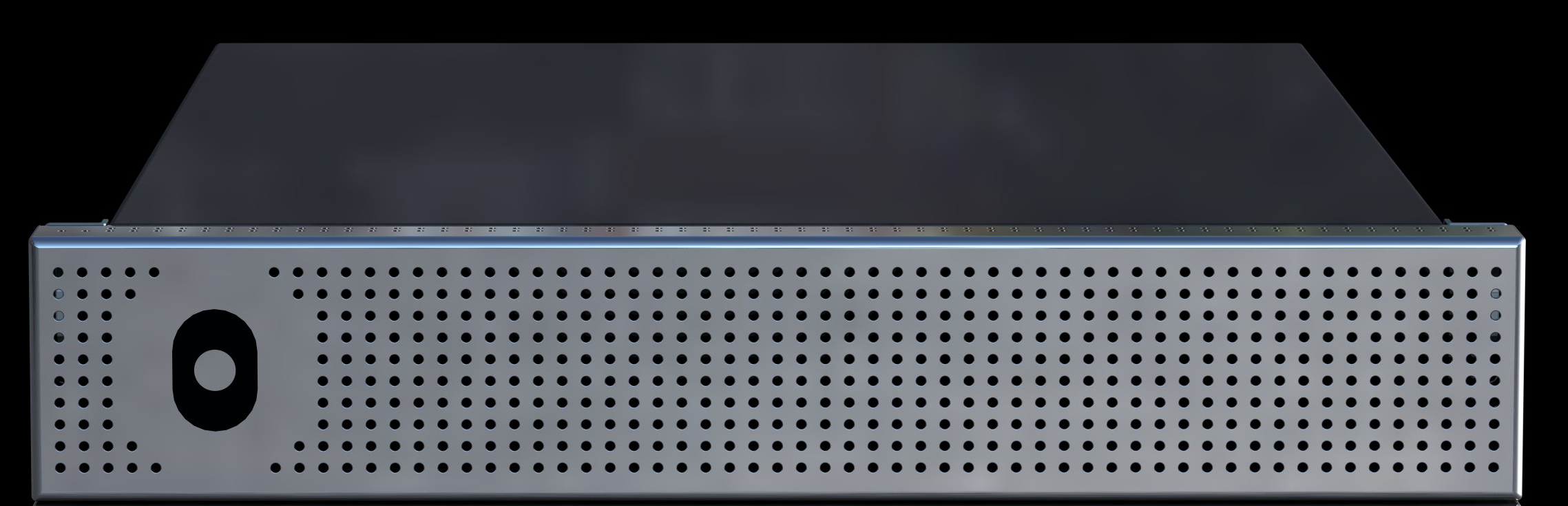 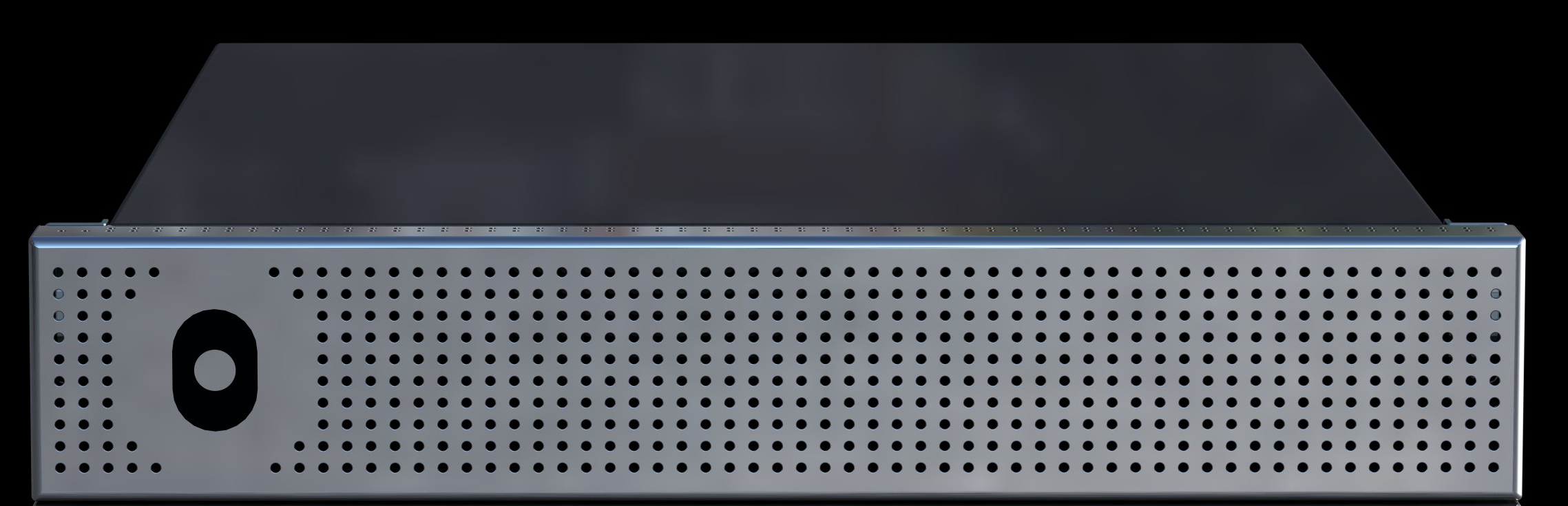 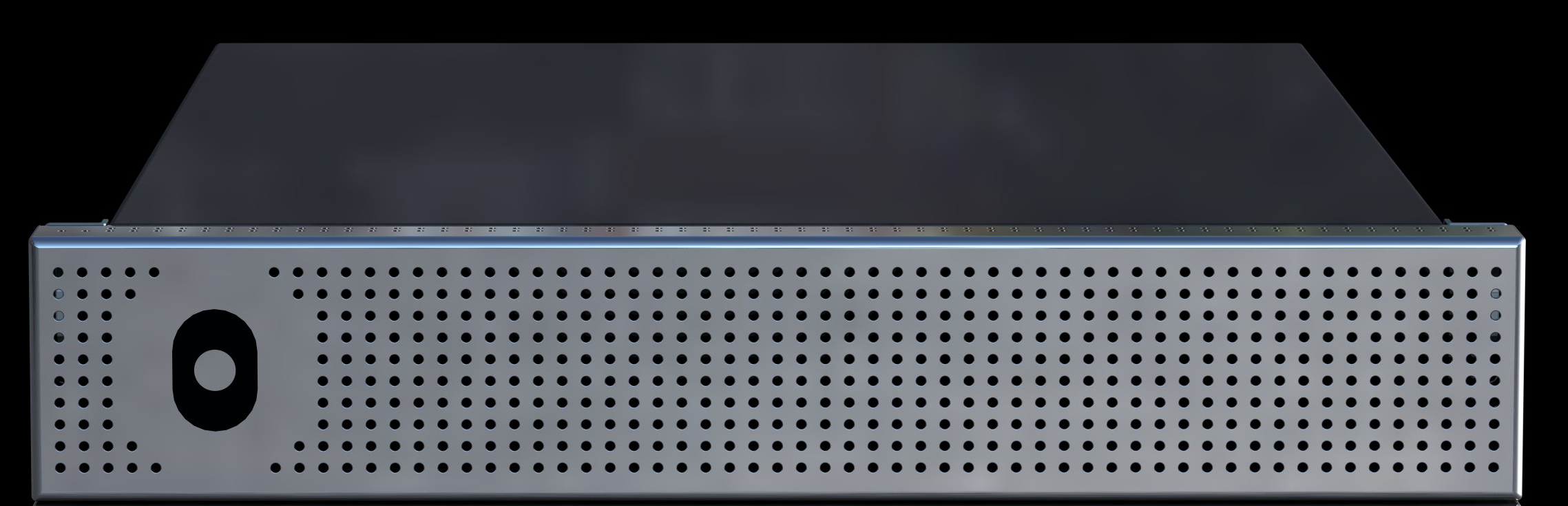 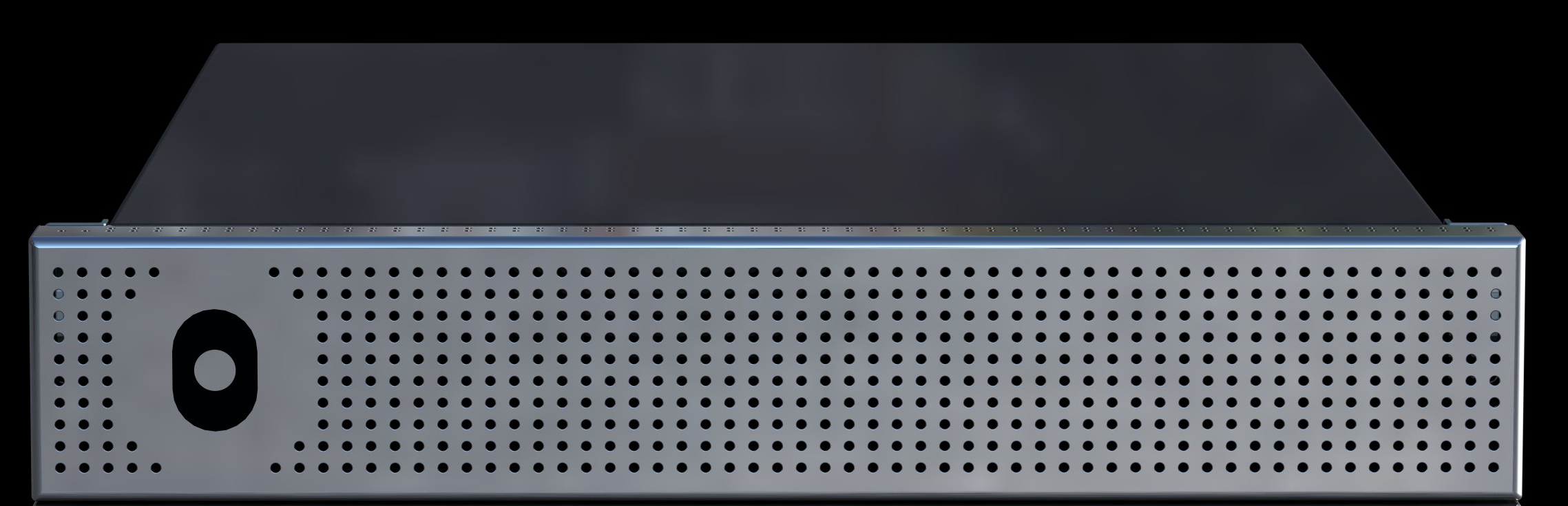 all MatrixStore nodes are connected to the network for direct client connections
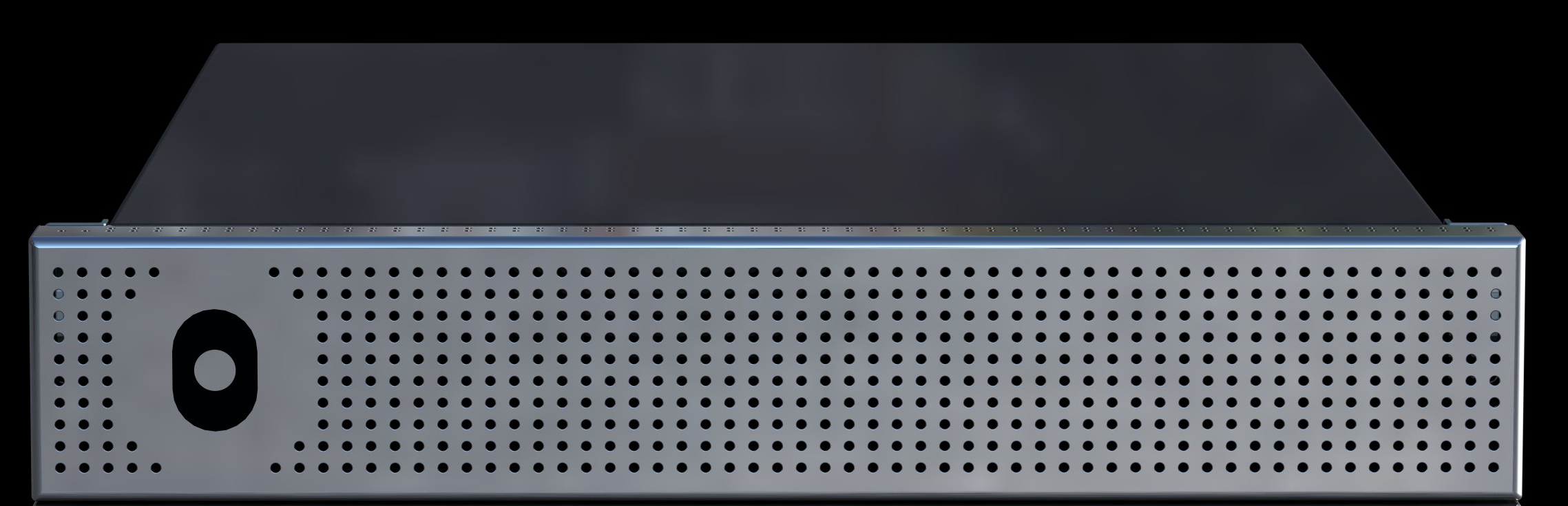 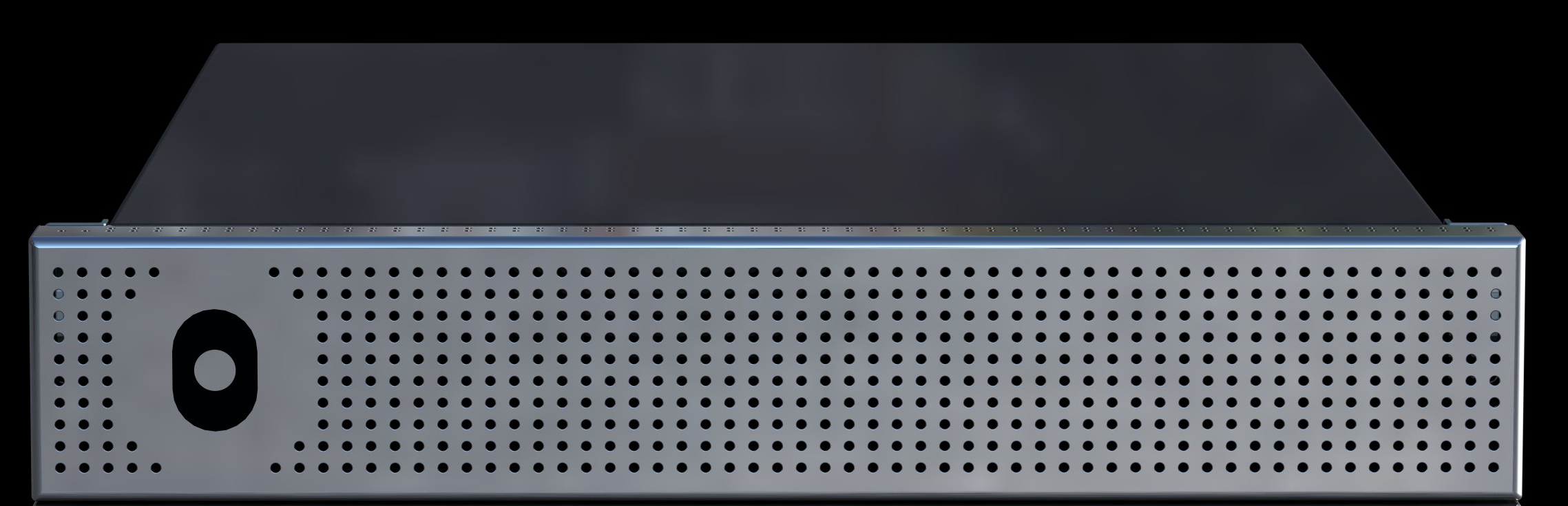 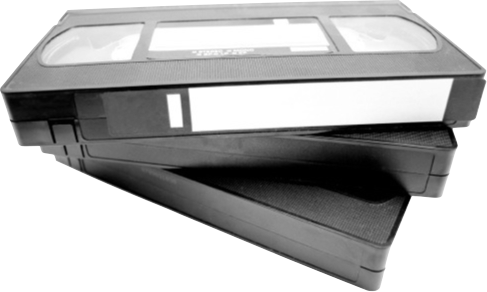 This be the metadata
Metadata
[Speaker Notes: Traditional MAMs, DAMS, PAMS do not share metadata and that metadata is not tightly coupled to the data itself meaning it can easily be lost]
Metadata  (Traditional Model)
MAM, DAM or PAM
Storage
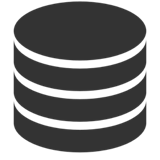 points to location of assets
Metadata
points to location of assets
Deep Archive
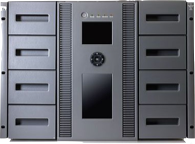 Metadata not protected beyond simple MAM database backup
Metadata not easily accessed by third party applications
Metadata store to Deep Archive can be in proprietary format
Change to MAM system means data could be in danger of being disconnected or lost
Metadata  (MatrixStore Model)
MAM, DAM or PAM
MatrixStore
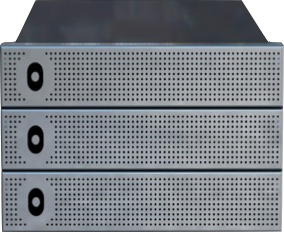 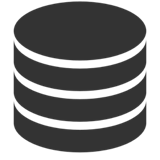 data & metadata
Deep Archive
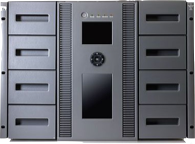 Metadata
data & metadata
search metadata
enrich metadata
3rd Party Apps
MatrixStore protects the Essence and Metadata in non-proprietary format
 Future proof access to content dependent on the Metadata
 If the MAM changes the metadata can be automatically scanned an ingested
 Able to extract key metadata from supported standards such as AS11 (DDPP)
[Speaker Notes: MatrixStore protects data and metadata]
Metadata Forms
Custom metadata tagging and search forms offered by DropSpot application
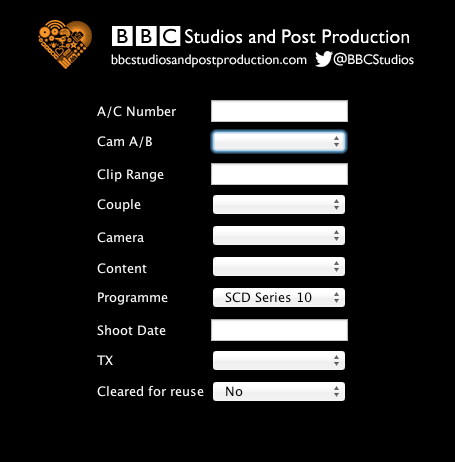 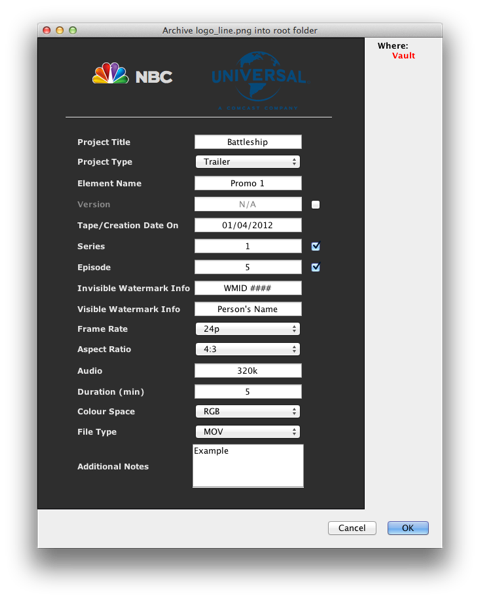 [Speaker Notes: DropSpot used by 90% of Object Matrix Customers for non MAM/DAM/PAM workflows]
Data Security & Integrity
Independently verified security protocols and practices
  All transmitted data packets are fully encrypted(256-bit) and authenticated. 
  High resistance to ‘denial of service’ attacks 
  Strictly enforced user authentication 
  Safe from viruses 
  Tamper proof messaging
  All content is has guaranteed integrity on ingest. Checksum generated is stored as metadata for ongoing integrity guarantee
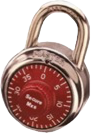 Business Rules
Create policies on MatrixStore vaults to protect content in accordance with business needs
  Lock vaults down to ensure data is not lost through accidental or malicious action
  Retention periods can be set on vaults so data is locked down for a specific amount of time
  Vaults can replicate data to a remote location for disaster recovery or data sharing
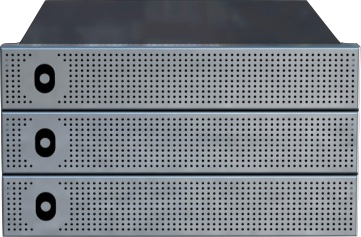 Graphics
Proxies
Ingest
Audio
Interplay
Customer
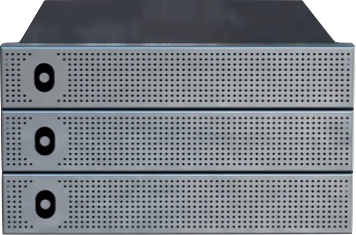 Multiple Tenancy
Allows many workflows, departments, customers or projects to independently use the same physical platform
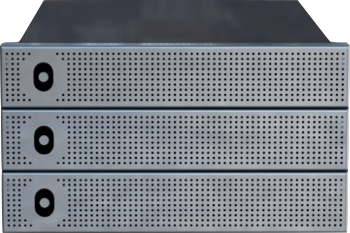 Future Proof
Object Matrix uses non-proprietary platforms, operating systems, file systems & data formats
  Add any qualified MatrixStore node to a cluster. No limit on node size
  If Linux supports future hardware components, Object Matrix will qualify them
  API and multiple interfaces (SMB etc) provides access to content from any workflow
  Metadata stored in an open format providing access to content now and in the future
References
White paper
 http://www.object-matrix.com/MatrixStoreTechnologyArchitecture.pdf

Small Videos
Object Storage: http://www.matrixstore.net/2014/05/19/object-storage-benefits-in-media-workflows-2/
What’s a MatrixStore node: http://www.matrixstore.net/2010/02/26/matrixstore-concepts-what-is-a-matrixstore-node/
How does MatrixStore scale: http://www.youtube.com/watch?v=BUWpit2EUyE
Digital Preservation: http://www.matrixstore.net/2010/03/16/the-matrixstore-pre-production-archive-for-file-based-content/
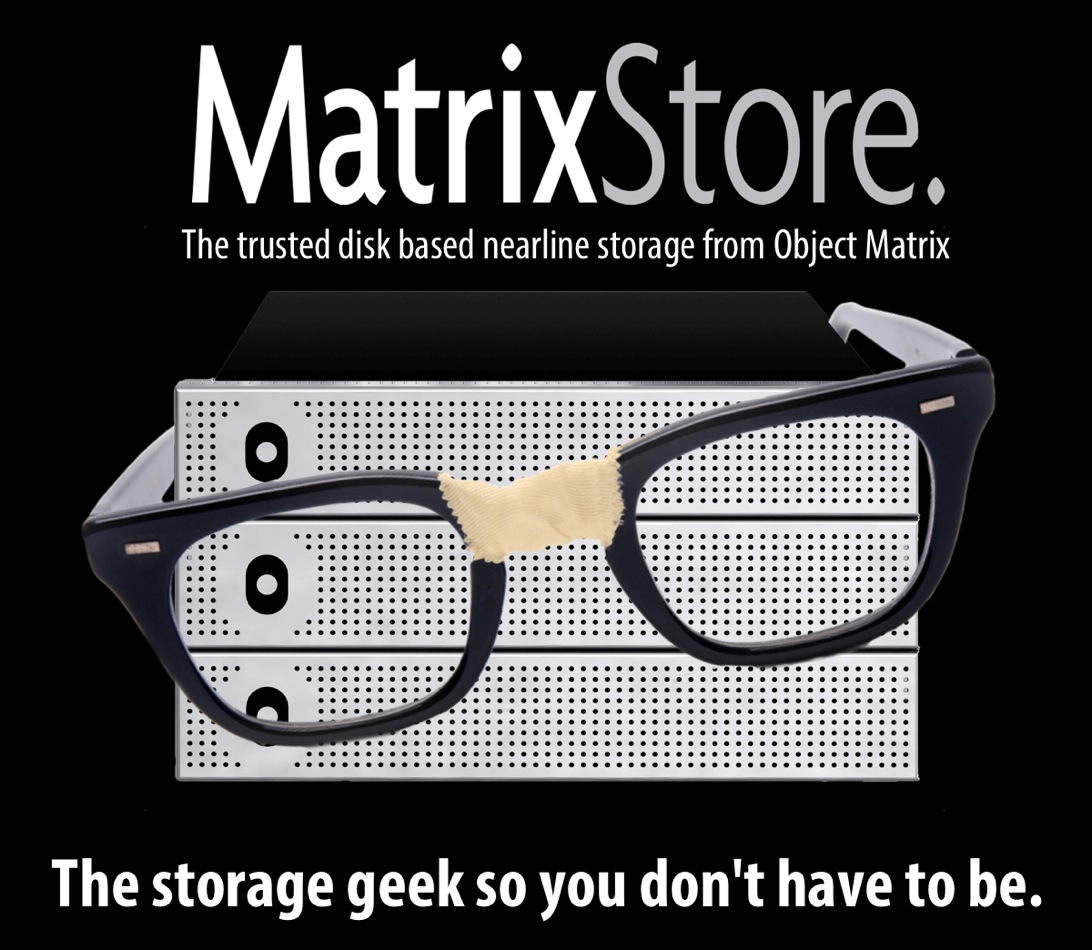